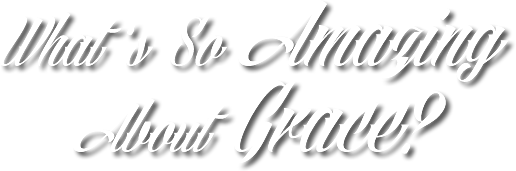 The Spirit’s Enablement!
[Speaker Notes: Background picture of gift = LICENSED AND NOT FOR REUSE ELSEWHERE = To reuse elsewhere get a license from http://www.bigstockphoto.com/download/bid-2252323/

Copyright © 2000-2021. All rights reserved.  Bible Point is a registered trademark of Dennis Henderson.  All  other trademarks acknowledged. 
Bible Point contains graphics from Bible Point artists.  These illustrations belong to Bible Point and the respective artists.  You may use the designs and illustrations for graphical illustration of lessons free and without special permission, provided they are not used in any way that maligns the Christian faith.  Furthermore, republication or production of any illustration by any other graphic service whether it be in book, in a machine-readable form, or in any other design resource is strictly prohibited.  Furthermore, they cannot be duplicated or resold as any other form of publishing, clip art, or graphic resource.  

So What does it mean?  (A simple  translations of the legal jargon)
So, if you don’t own the presentation(s), graphic(s), and text(s) how can you legally use them?  The purchase of the license allows you to use all the images in the product.  However, the actual ownership and copyright of the presentation(s), graphic(s), and text(s) remain the property of Bible Point and its licensors.  If you had plans on using this product in your “for sale” work—think again!
License Agreement
   Article 1:  License Grant  
All the graphics and text in Bible Point presentations (excluding quotes from the Bible and stated sources) are the intellectual and real property of Bible Point and its licensors, and is protected by law, including United States copyright laws and international treaties.  Bible Point grants to you a license:
1.  To use the presentation in a single church, single school, or single office of a Christian organization.
2.  To make a single archival back-up copy of the program.
3.  To modify the presentation(s) and merge with other presentations in a single church, school, or Christian organization. 
4.  To transfer to another party if that party agrees to accept the terms and conditions of this agreement, and you do not retain any copies of the presentation, whether printed, machine readable, modified, or merged form. 

Article 2:  Terms  
This license is effective until terminated.  You may terminate the license at any time by destroying the presentation(s), graphic(s), or text(s) together with all copies, modifications and merged portions in any form.  Bible Point may terminate your license if you fail to comply with this Agreement. You agree, upon such termination, for any reason, to destroy the presentation(s), graphics, and text(s) with all copies, modifications, and merged portions in any form. 

Article 3: Disclaimers 
1.  Bible Point presentations, graphics, and texts are licensed to you As Is.  You, the consumer, bear the entire risk relating to the quality and performance of the presentation(s), graphic(s), or text(s).  In no event will Bible Point be liable for damages resulting from any defect.  
2.  Thirty-day limited warrantee on disks.  Bible Point warrants the disks to be free of defects in material and workmanship under normal use for 30 days after purchase.  During the 30-day period you may return a defective presentation, graphic, or text with proof of purchase and it will be replaced without charge, unless the presentation is damaged by misuse.  

Article 4:  General
1.  You may not sub-license, assign, or transfer the license of the presentation(s), graphic(s), or text(s) except as provided by this Agreement.   
2.  This Agreement will be governed by the laws of the State of Michigan.

So What does it mean?  (A simple  translations of the legal jargon)
May I let someone borrow or copy my licensed Bible Point presentation (even after I modified it)?  As long as it is within your local church, or single school, or the immediate office of a Christian organization you may.  Otherwise, please refer the person interested in borrowing to: http://www.biblepoint.com or E-mail: dh@biblepoint.com with any related questions. 

---------------------------------------------------------------------------------------------------------------------------
Scripture taken from the HOLY BIBLE, NEW INTERNATIONAL VERSION®. NIV®. Copyright©1973, 1978, 1984 by International Bible Society. Used by permission of Zondervan. All rights reserved.]
We left off last week with
It is for freedom that Christ has set us free.  (Gal 5:1-12)
We left off last week with
It is for freedom that Christ has set us free.  (Gal 5:1-12)
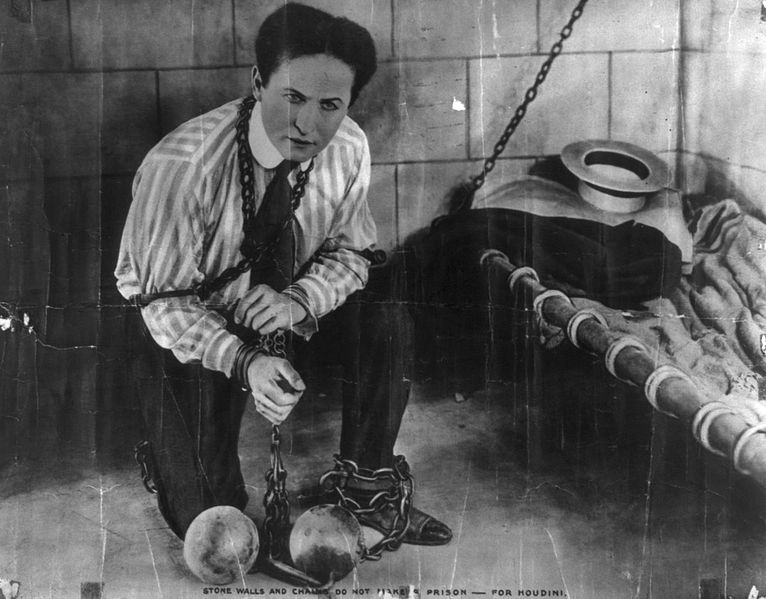 We pick up
13 You, my brothers, were called to be free. (Gal 5:13)
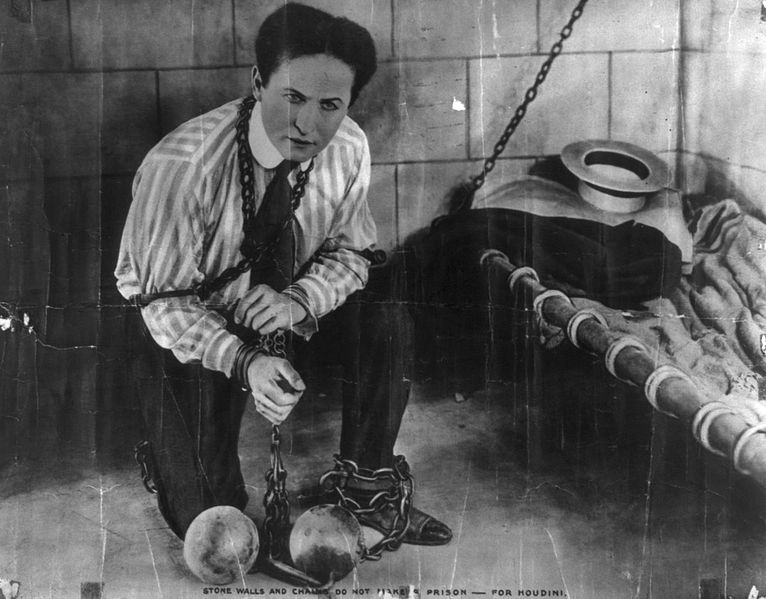 WE ARE FREE ...
13 You, my brothers, were called to be free. (Gal 5:13)
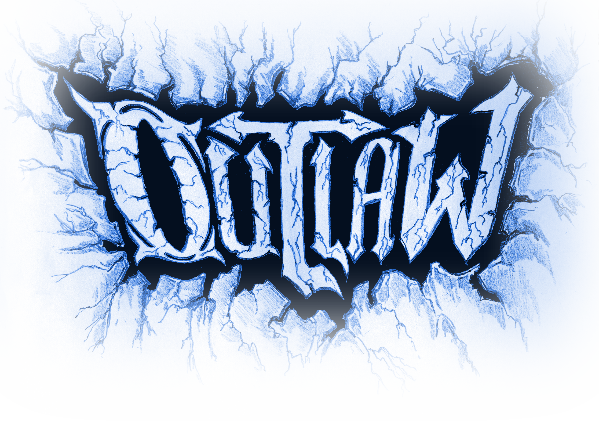 Free from the law...
But not an outlaw!
(Law breaker)
[Speaker Notes: Outlaw = FREE = from http://deviantclown.deviantart.com/art/Outlaw-Fight-Gear-Logo-Sample-56119424]
WE ARE FREE ...
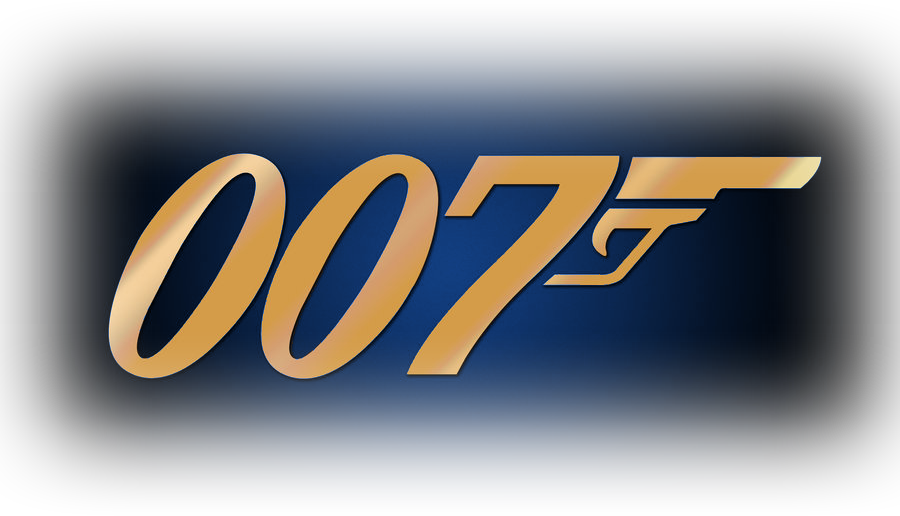 13 You, my brothers, were called to be free. But do not use your freedom to indulge the sinful nature;  (Gal 5:13)
[Speaker Notes: 007 = free =from http://freeco.deviantart.com/art/007-James-Bond-golden-movie-logo-285924545]
WE ARE FREE ...
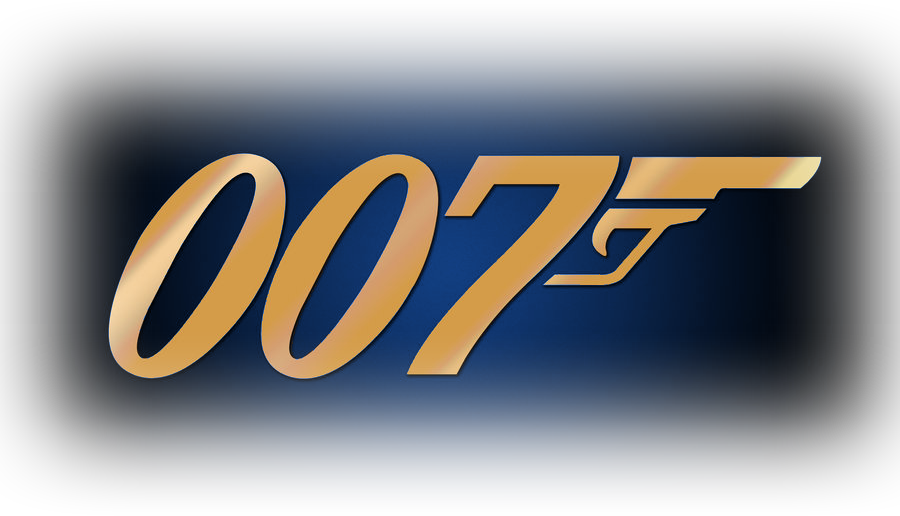 13 You, my brothers, were called to be free. But do not use your freedom to indulge the sinful nature;  (Gal 5:13)
Free from the law... 
But not licensed to kill!  (License to sin)
[Speaker Notes: 007 = free =from http://freeco.deviantart.com/art/007-James-Bond-golden-movie-logo-285924545]
WE ARE FREE ...
13 You, my brothers, were called to be free. But do not use your freedom to indulge the sinful nature; rather, serve one another in love. (Gal 5:13)
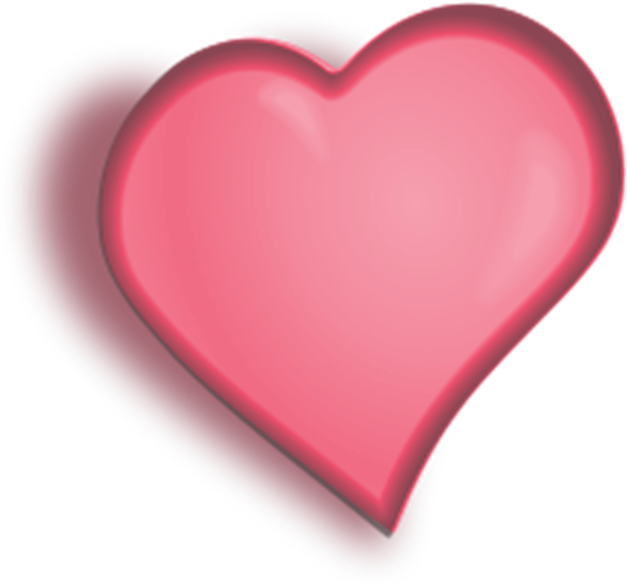 Free from the law ... 
Free to LOVE!
I. The Spirit enables us to Fulfill the Law of Love!
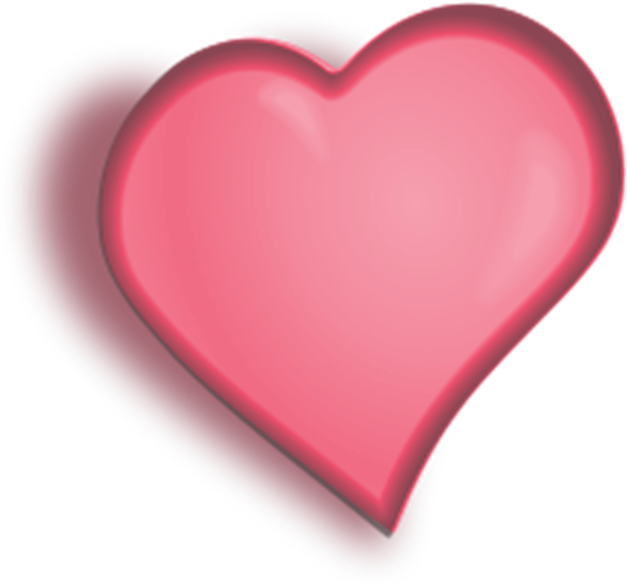 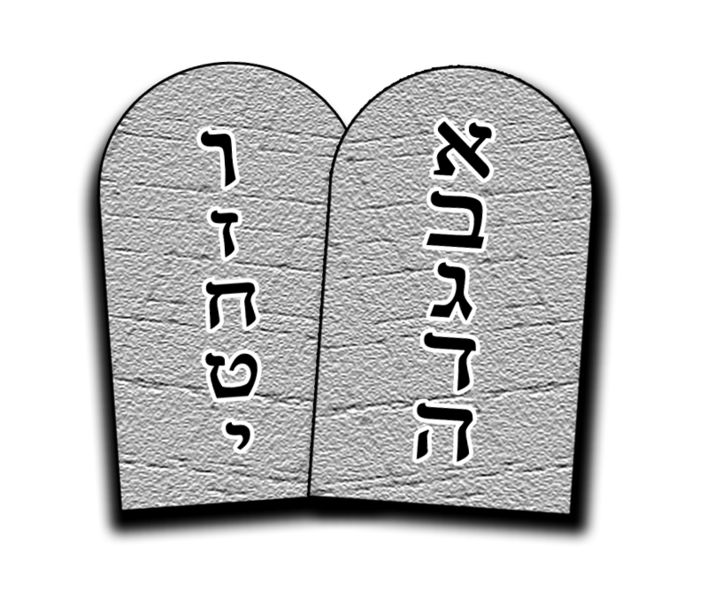 14 The entire law is summed up in a single command: "Love your neighbor as yourself." (Gal 5:13-14)
[Speaker Notes: Ten commandments = FREE = from http://commons.wikimedia.org/wiki/File:The10Commandments.png

If I love my neighbor, I will not commit adultery with his wife.  I will not covet his house  or possessions.  I will not lie to him nor steal from him.  

In fact when I live in love, I fulfill the law because I want to as an expression of love, not because I have to.]
I. The Spirit enables us to Fulfill the Law of Love!
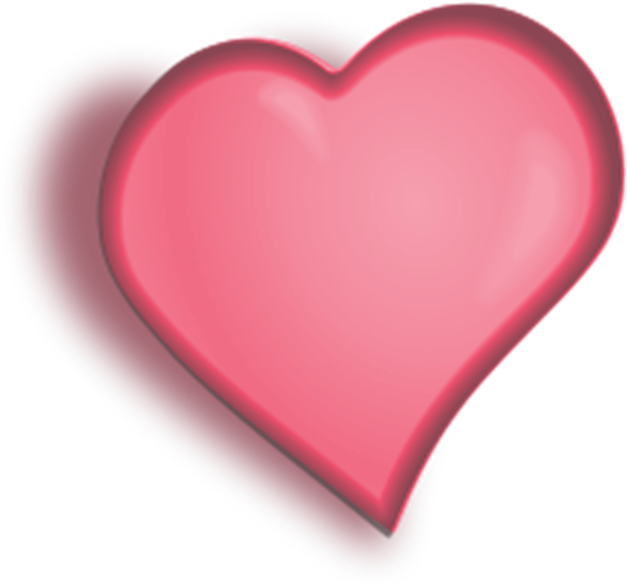 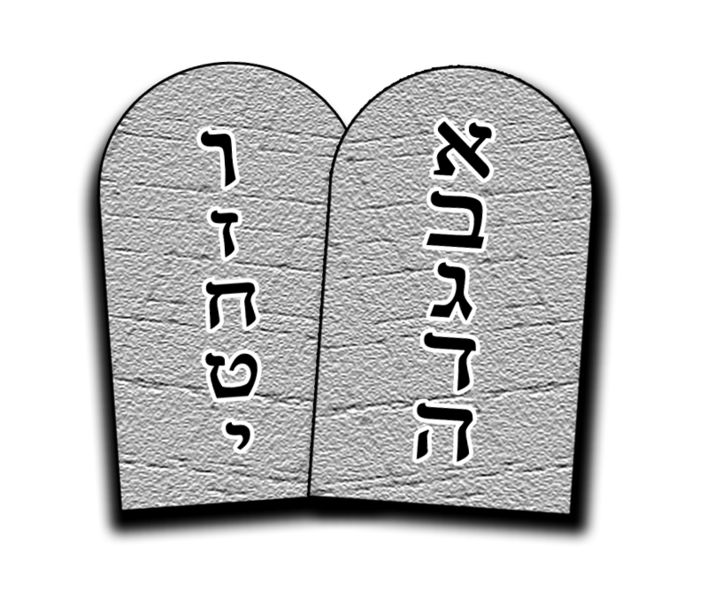 14 The entire law is summed up in a single command: "Love your neighbor as yourself." (Gal 5:13-14)
How does this work?
[Speaker Notes: Ten commandments = FREE = from http://commons.wikimedia.org/wiki/File:The10Commandments.png

If I love my neighbor, I will not commit adultery with his wife.  I will not covet his house  or possessions.  I will not lie to him nor steal from him.  

In fact when I live in love, I fulfill the law because I want to as an expression of love, not because I have to.]
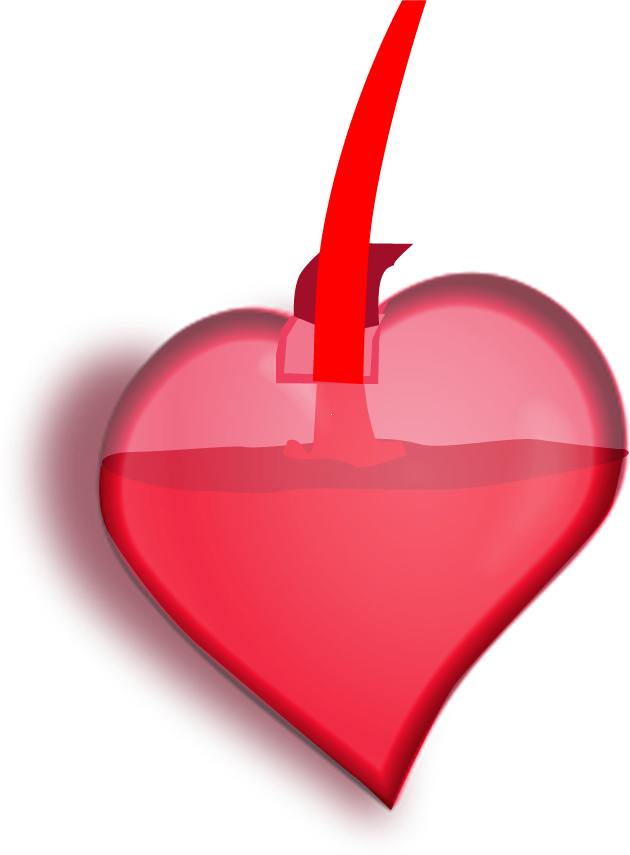 Pt:  If you are saved you have...
Rom 5:1,5  Therefore, since we have been justified through faith... 5 ... God has poured out his love into our hearts by the Holy Spirit, whom he has given us.
LOVE
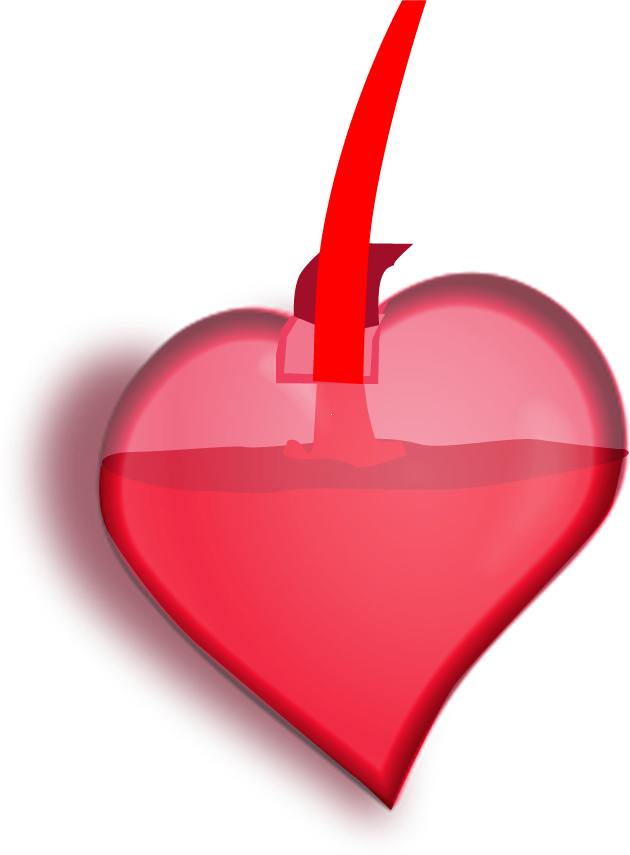 Pt:  If you are saved you have...
Rom 5:1,5  Therefore, since we have been justified through faith... 5 ... God has poured out his love into our hearts by the Holy Spirit, whom he has given us.
LOVE
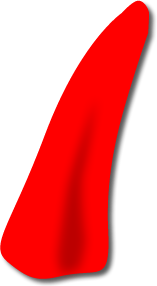 Pt:  If you are saved you have...
11 For the grace of God that brings salvation ...  12 ... teaches us to say "No" to ungodliness and worldly passions, and to live self-controlled, upright and godly lives in this present age, .... (Titus 2:11-12)
Pt:  If you are saved you have...
11 For the grace of God that brings salvation ...  12 ... teaches us to say "No" to ungodliness and worldly passions, and to live self-controlled, upright and godly lives in this present age, .... (Titus 2:11-12)
We don’t want to do what we did before—because we love God and others so much.
The flip-side is...
15 If you keep on biting and devouring each other, watch out or you will be destroyed by each other. (Gal 5:15)
WATCH OUT
The flip-side is...
15 If you keep on biting and devouring each other, watch out or you will be destroyed by each other. (Gal 5:15)
WATCH OUT
II. The Spirit  enables us to Overcome the Sinful Nature
[Speaker Notes: Key to Christian living in the OT = Trust in the Lord
Key to Christian living in the Gospels = Abide in Me
Key to Christian living in the Epistles = Walk in the Spirit]
II. The Spirit  enables us to Overcome the Sinful Nature
The key to Victory
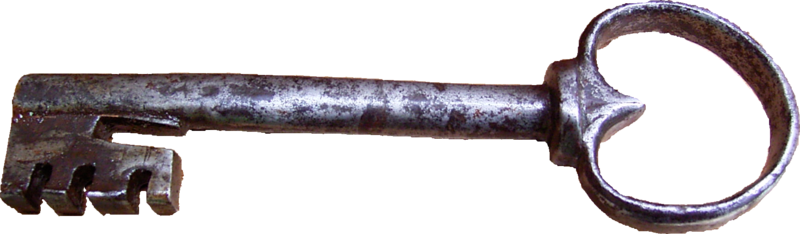 [Speaker Notes: Key to Christian living in the OT = Trust in the Lord
Key to Christian living in the Gospels = Abide in Me
Key to Christian living in the Epistles = Walk in the Spirit]
II. The Spirit  enables us to Overcome the Sinful Nature
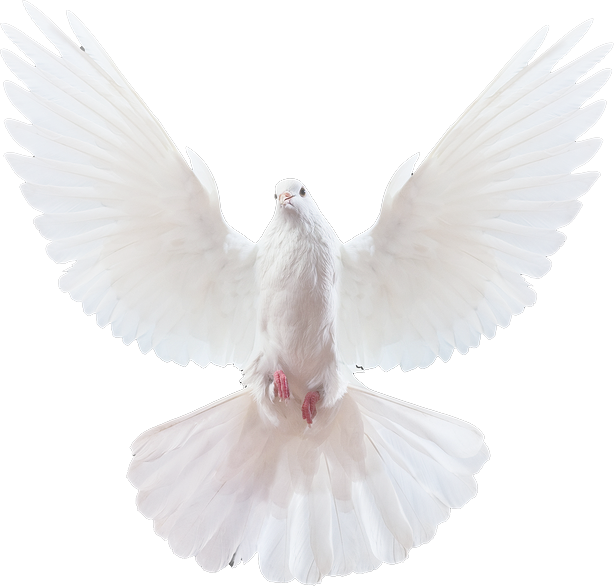 The key to Victory



16 So I say, live [walk] by the Spirit,
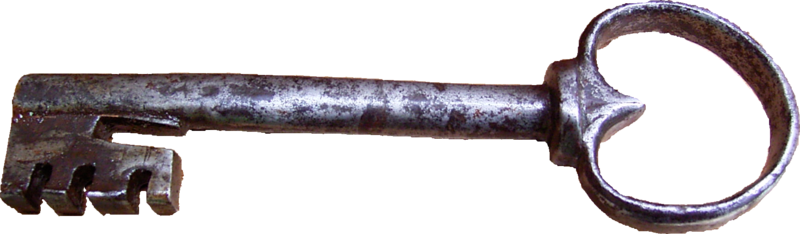 [Speaker Notes: Key to Christian living in the OT = Trust in the Lord
Key to Christian living in the Gospels = Abide in Me
Key to Christian living in the Epistles = Walk in the Spirit]
II. The Spirit  enables us to Overcome the Sinful Nature
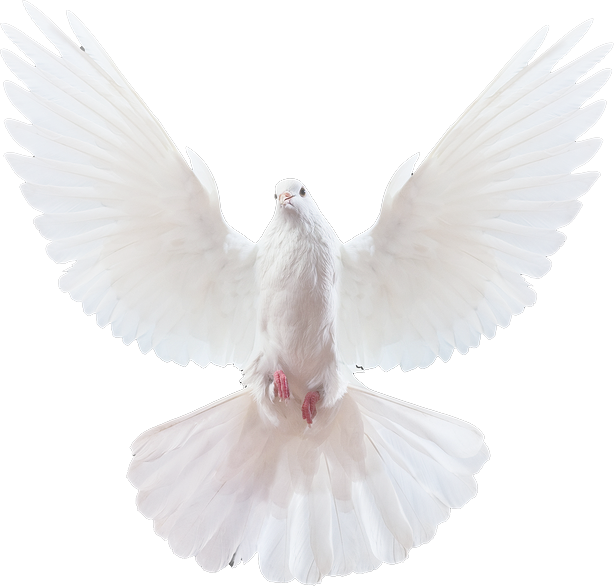 The key to Victory



16 So I say, live [walk] by the Spirit, 
 and you will not gratify the desires of the sinful nature.
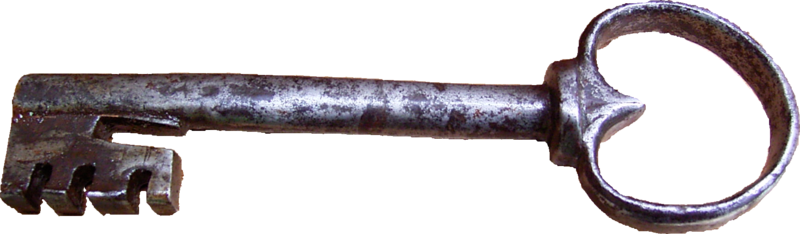 [Speaker Notes: Key to Christian living in the OT = Trust in the Lord
Key to Christian living in the Gospels = Abide in Me
Key to Christian living in the Epistles = Walk in the Spirit]
II. The Spirit  enables us to Overcome the Sinful Nature
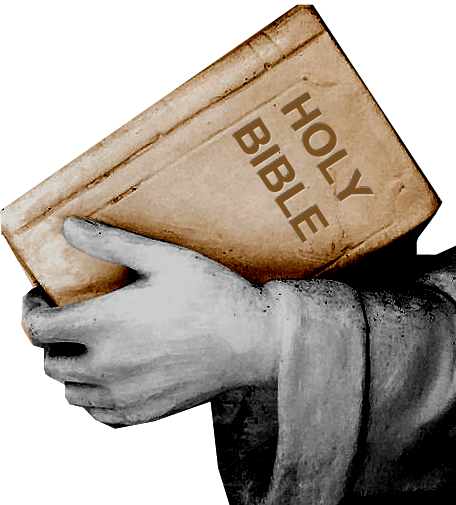 The Fact of Conflict


 17 For the sinful nature desires what is contrary to the Spirit, and the Spirit what is contrary to the sinful nature. They are in conflict with each other, so that you do not do what you want.
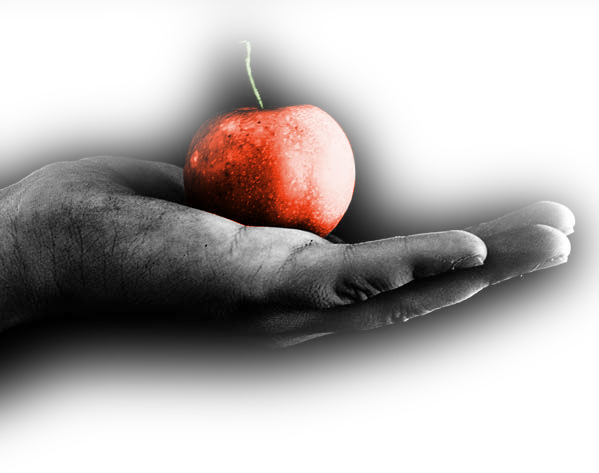 [Speaker Notes: Forbidden fruit = FREE = from http://morganlynn.deviantart.com/art/tempt-me-with-the-evil-fruit-84300929

Hand with Bible = FREE = from http://www.flickr.com/photos/12091176@N08/4279686818/]
II. The Spirit  enables us to Overcome the Sinful Nature
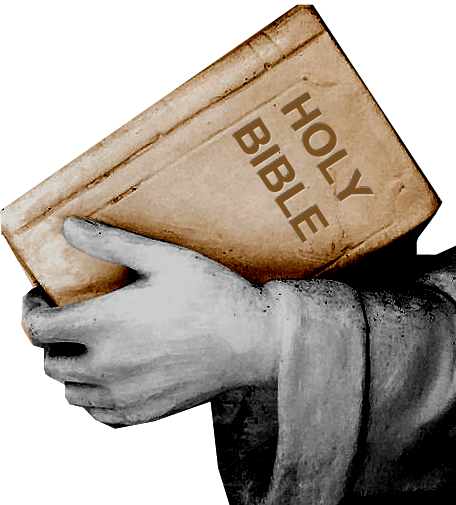 The Fact of Conflict


 17 For the sinful nature desires what is contrary to the Spirit, and the Spirit what is contrary to the sinful nature. They are in conflict with each other, so that you do not do what you want.
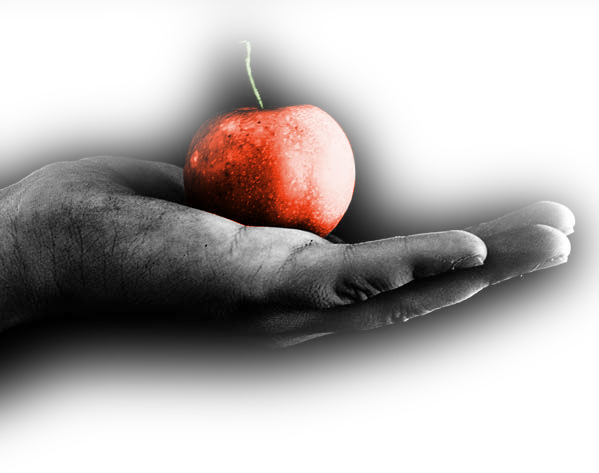 [Speaker Notes: Forbidden fruit = FREE = from http://morganlynn.deviantart.com/art/tempt-me-with-the-evil-fruit-84300929

Hand with Bible = FREE = from http://www.flickr.com/photos/12091176@N08/4279686818/]
II. The Spirit  enables us to Overcome the Sinful Nature
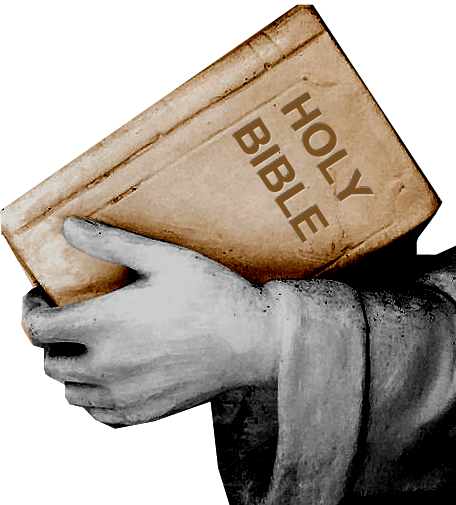 The Fact of Conflict


 17 For the sinful nature desires what is contrary to the Spirit, and the Spirit what is contrary to the sinful nature. They are in conflict with each other, so that you do not do what you want.
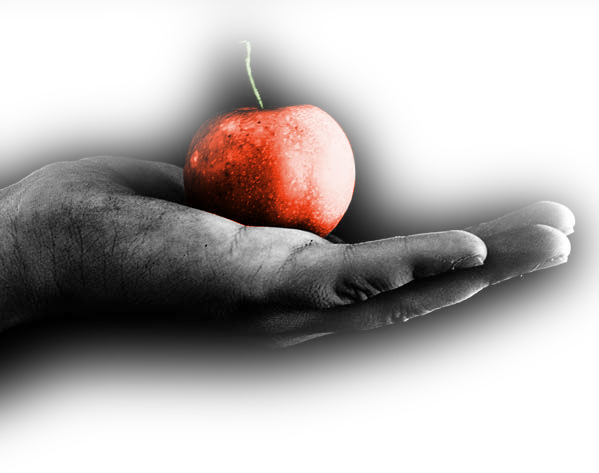 [Speaker Notes: Forbidden fruit = FREE = from http://morganlynn.deviantart.com/art/tempt-me-with-the-evil-fruit-84300929

Hand with Bible = FREE = from http://www.flickr.com/photos/12091176@N08/4279686818/]
II. The Spirit  enables us to Overcome the Sinful Nature
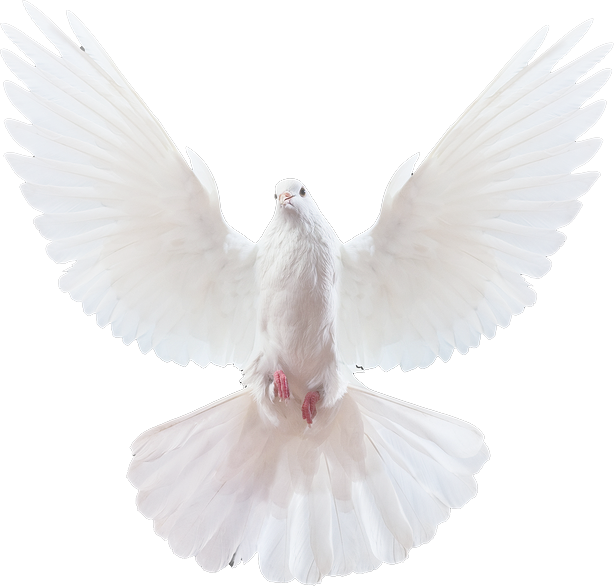 The Victory Principle
18 But if you are led by the Spirit, you are not under law.
II. The Spirit  enables us to Overcome the Sinful Nature
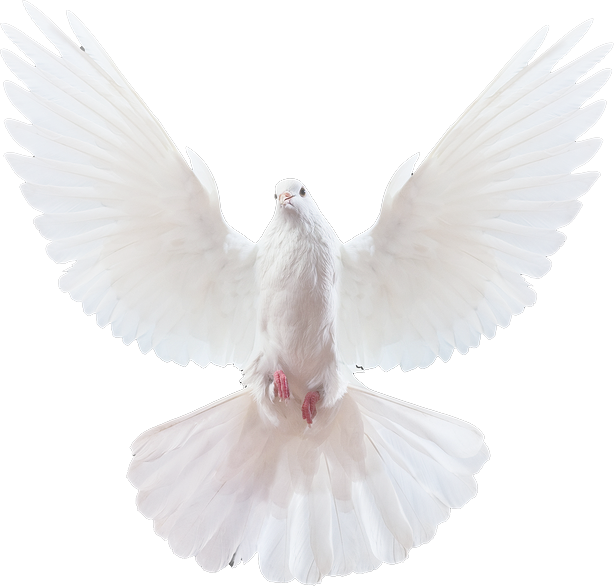 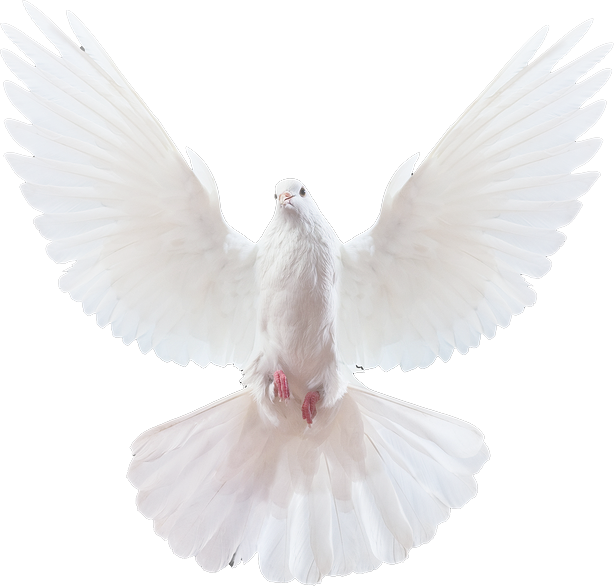 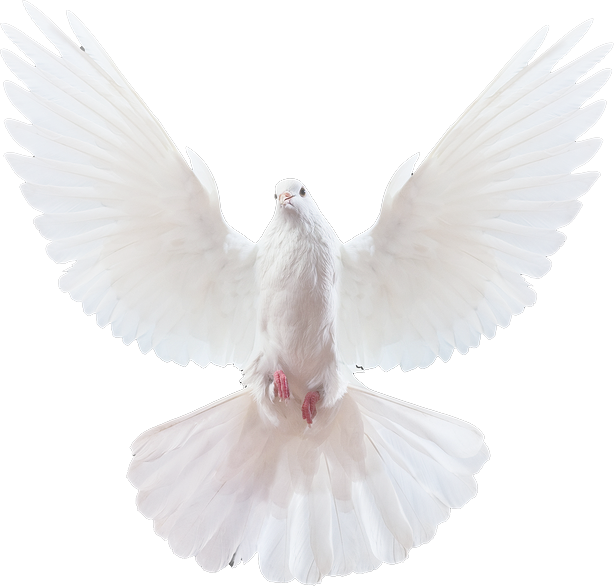 The Victory Principle
18 But if you are led by the Spirit, you are not under law.
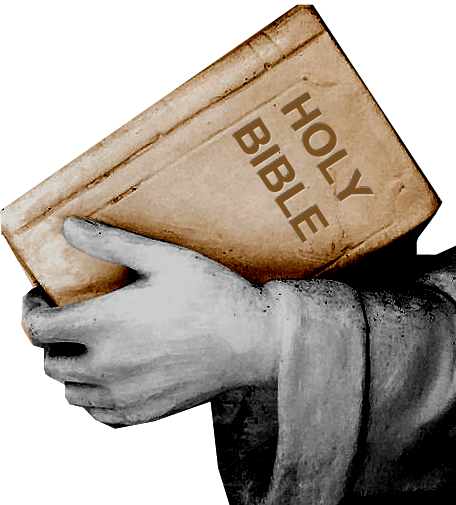 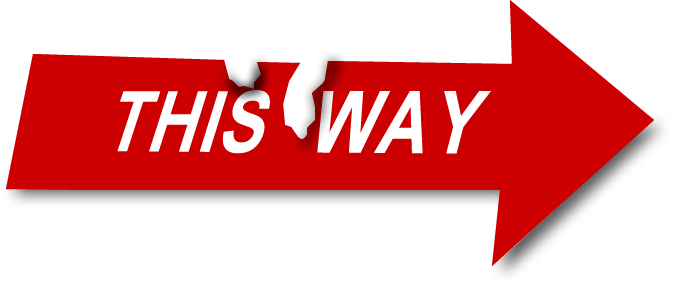 The Acts of the Sinful Nature
19 ... are obvious:
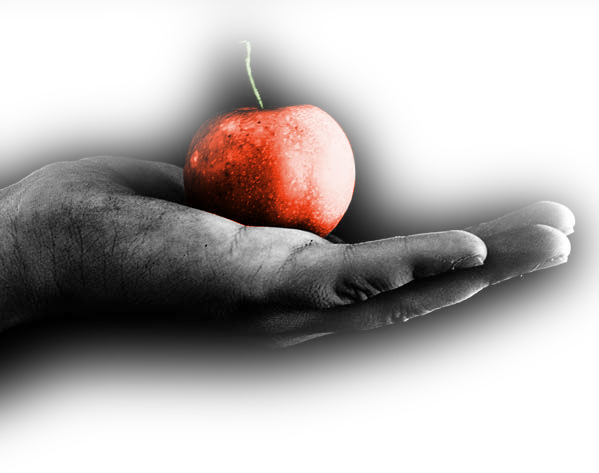 The Acts of the Sinful Nature
19 ... are obvious: sexual immorality,
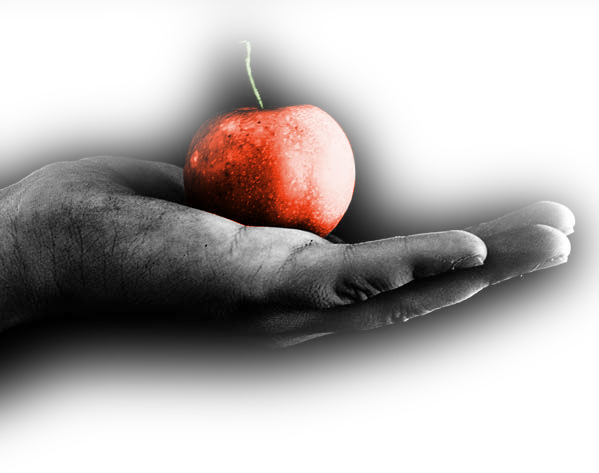 The Acts of the Sinful Nature
19 ... are obvious: sexual immorality, impurity
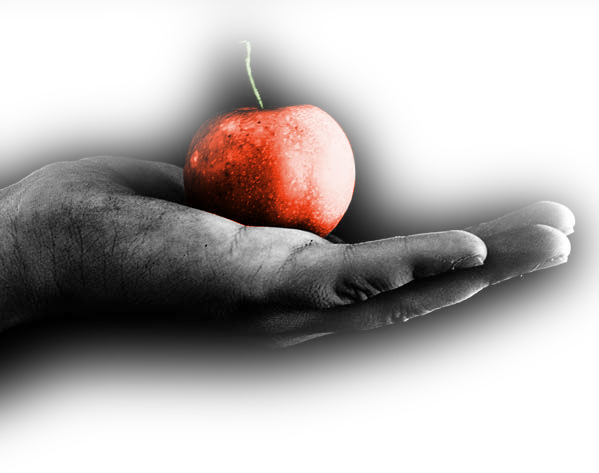 The Acts of the Sinful Nature
19 ... are obvious: sexual immorality, impurity and debauchery;
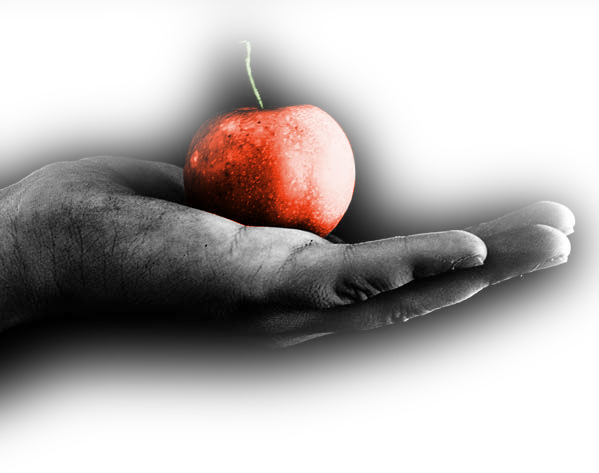 The Acts of the Sinful Nature
19 ... are obvious: sexual immorality, impurity and debauchery;  20 idolatry
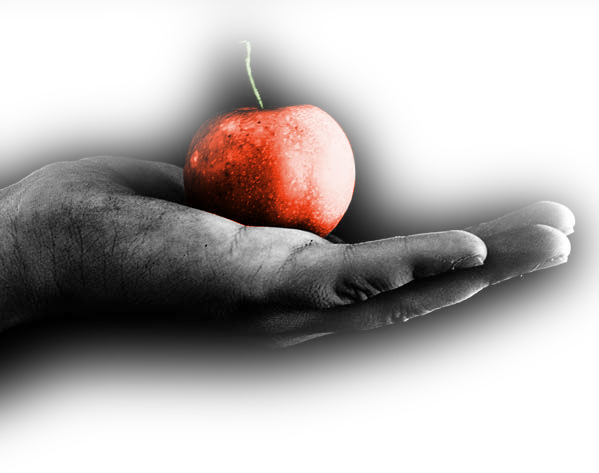 The Acts of the Sinful Nature
19 ... are obvious: sexual immorality, impurity and debauchery;  20 idolatry and witchcraft;
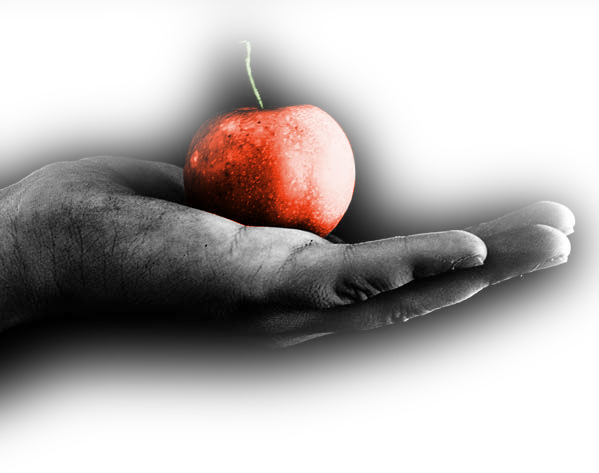 The Acts of the Sinful Nature
19 ... are obvious: sexual immorality, impurity and debauchery;  20 idolatry and witchcraft; hatred,
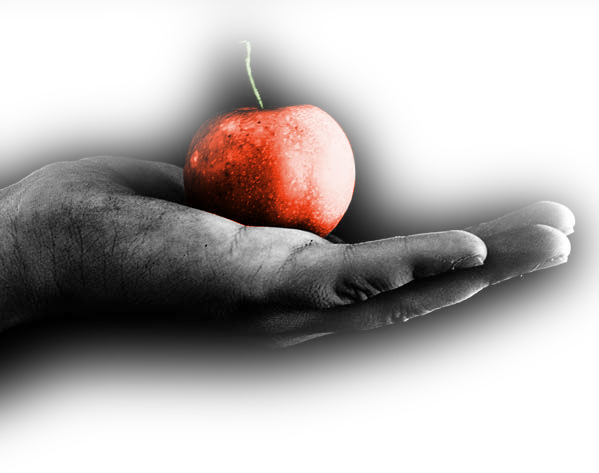 The Acts of the Sinful Nature
19 ... are obvious: sexual immorality, impurity and debauchery;  20 idolatry and witchcraft; hatred, discord,
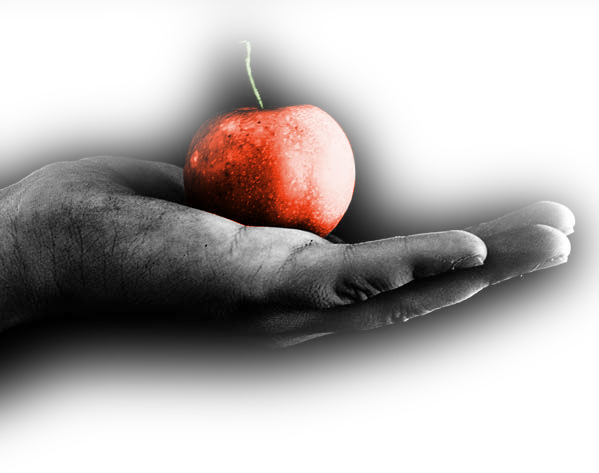 The Acts of the Sinful Nature
19 ... are obvious: sexual immorality, impurity and debauchery;  20 idolatry and witchcraft; hatred, discord, jealousy,
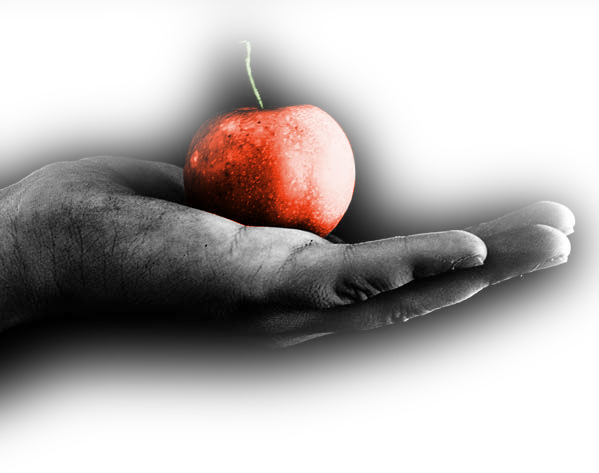 The Acts of the Sinful Nature
19 ... are obvious: sexual immorality, impurity and debauchery;  20 idolatry and witchcraft; hatred, discord, jealousy, fits of rage,
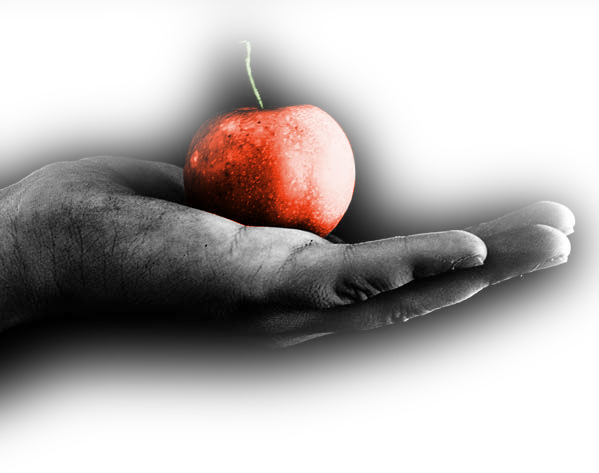 The Acts of the Sinful Nature
19 ... are obvious: sexual immorality, impurity and debauchery;  20 idolatry and witchcraft; hatred, discord, jealousy, fits of rage, selfish ambition,
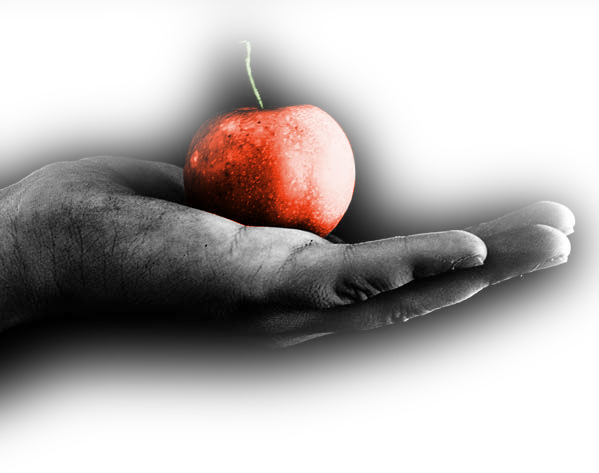 The Acts of the Sinful Nature
19 ... are obvious: sexual immorality, impurity and debauchery;  20 idolatry and witchcraft; hatred, discord, jealousy, fits of rage, selfish ambition, dissensions,
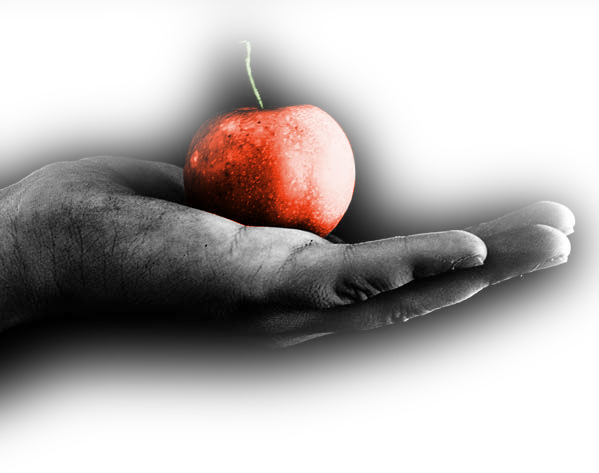 The Acts of the Sinful Nature
19 ... are obvious: sexual immorality, impurity and debauchery;  20 idolatry and witchcraft; hatred, discord, jealousy, fits of rage, selfish ambition, dissensions, factions
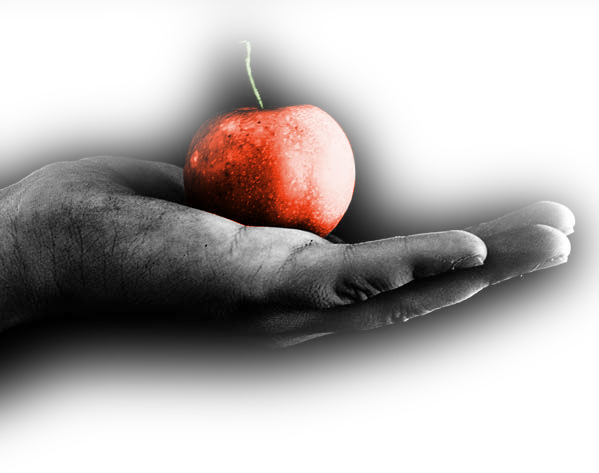 The Acts of the Sinful Nature
19 ... are obvious: sexual immorality, impurity and debauchery;  20 idolatry and witchcraft; hatred, discord, jealousy, fits of rage, selfish ambition, dissensions, factions  21 and envy;
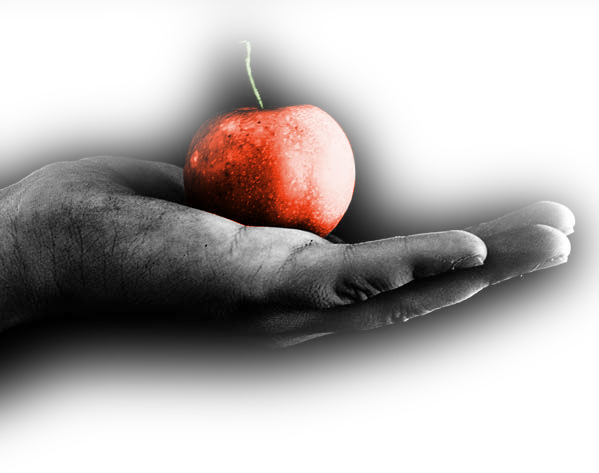 The Acts of the Sinful Nature
19 ... are obvious: sexual immorality, impurity and debauchery;  20 idolatry and witchcraft; hatred, discord, jealousy, fits of rage, selfish ambition, dissensions, factions  21 and envy; drunkenness,
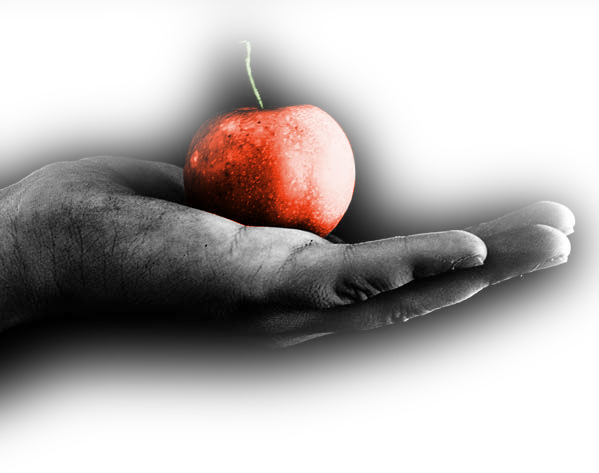 The Acts of the Sinful Nature
19 ... are obvious: sexual immorality, impurity and debauchery;  20 idolatry and witchcraft; hatred, discord, jealousy, fits of rage, selfish ambition, dissensions, factions  21 and envy; drunkenness, orgies,
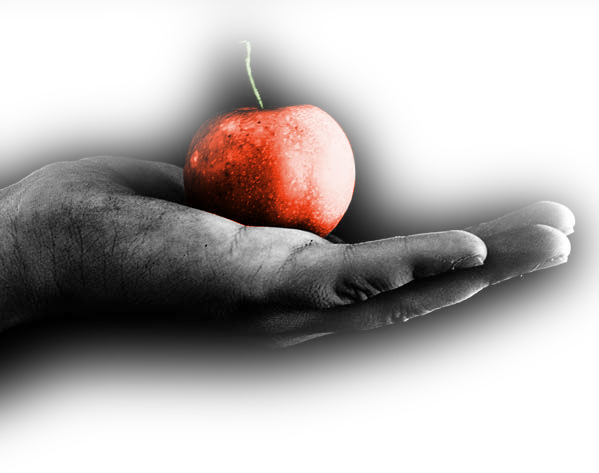 The Acts of the Sinful Nature
19 ... are obvious: sexual immorality, impurity and debauchery;  20 idolatry and witchcraft; hatred, discord, jealousy, fits of rage, selfish ambition, dissensions, factions  21 and envy; drunkenness, orgies, and the like.
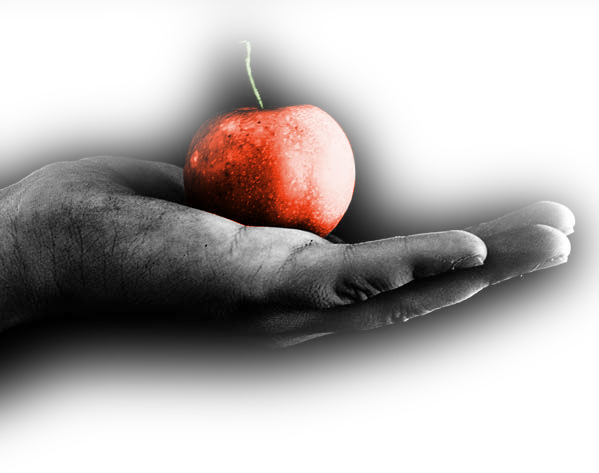 The Acts of the Sinful Nature
WARNING!
19 ... are obvious: sexual immorality, impurity and debauchery;  20 idolatry and witchcraft; hatred, discord, jealousy, fits of rage, selfish ambition, dissensions, factions  21 and envy; drunkenness, orgies, and the like. I warn you, as I did before, that those who live like this will not inherit the kingdom of God.
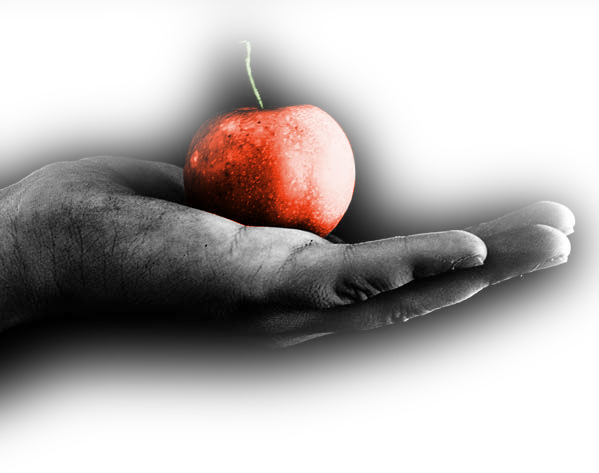 The Acts of the Sinful Nature
WARNING!
19 ... are obvious: sexual immorality, impurity and debauchery;  20 idolatry and witchcraft; hatred, discord, jealousy, fits of rage, selfish ambition, dissensions, factions  21 and envy; drunkenness, orgies, and the like. I warn you, as I did before, that those who live like this will not inherit the kingdom of God.
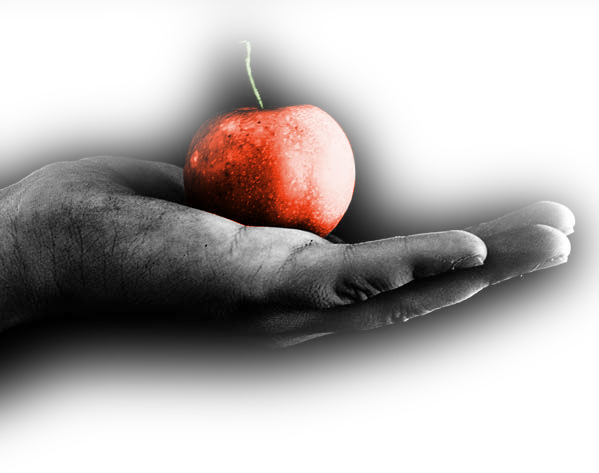 The Acts of the Sinful Nature
WARNING!
19 ... are obvious: sexual immorality, impurity and debauchery;  20 idolatry and witchcraft; hatred, discord, jealousy, fits of rage, selfish ambition, dissensions, factions  21 and envy; drunkenness, orgies, and the like. I warn you, as I did before, that those who live like this will not inherit the kingdom of God.
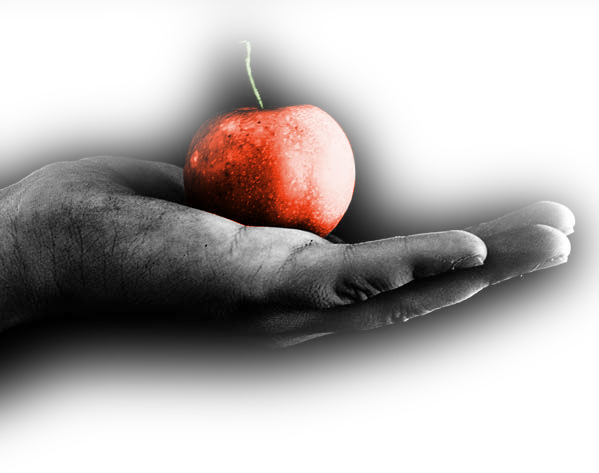 The Acts of the Sinful Nature
11 And that is what some of you were. But you were washed, you were sanctified, you were justified in the name of the Lord Jesus Christ and by the Spirit of our God. (1Cor 6:11)
19 ... are obvious: sexual immorality, impurity and debauchery;  20 idolatry and witchcraft; hatred, discord, jealousy, fits of rage, selfish ambition, dissensions, factions  21 and envy; drunkenness, orgies, and the like. I warn you, as I did before, that those who live like this will not inherit the kingdom of God.
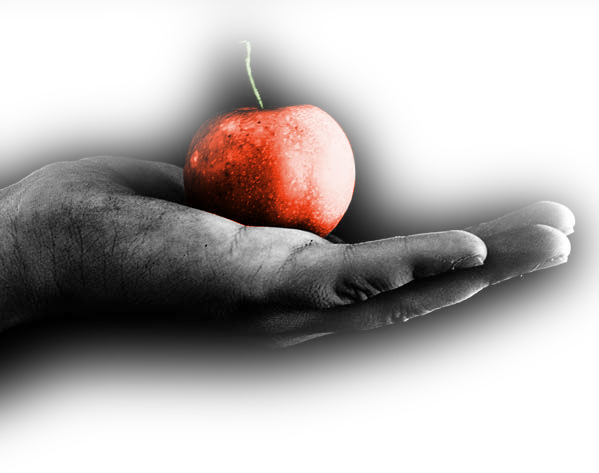 III. The Spirit enables us to Produce Spiritual Fruit
Key word = “But”
In contrast with the preceding
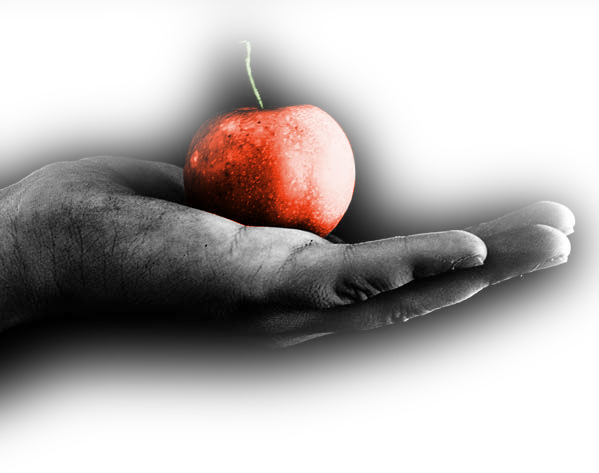 Acts of the Sinful Nature
Key word = “But”
In contrast with the preceding
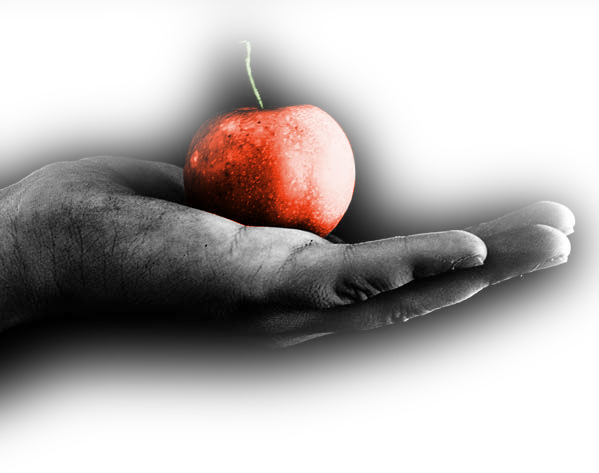 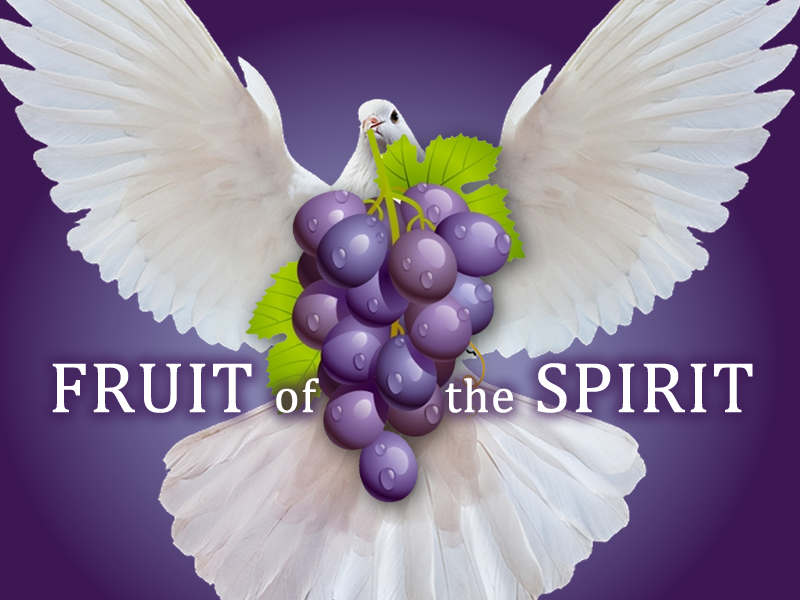 Acts of the Sinful Nature
Watch out for FAKE FRUIT
Plastic Fruit
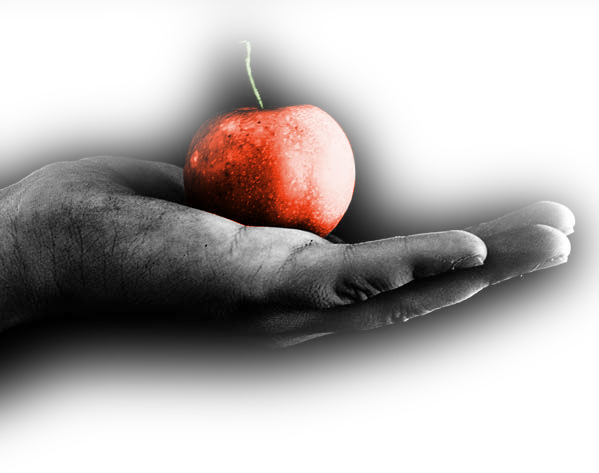 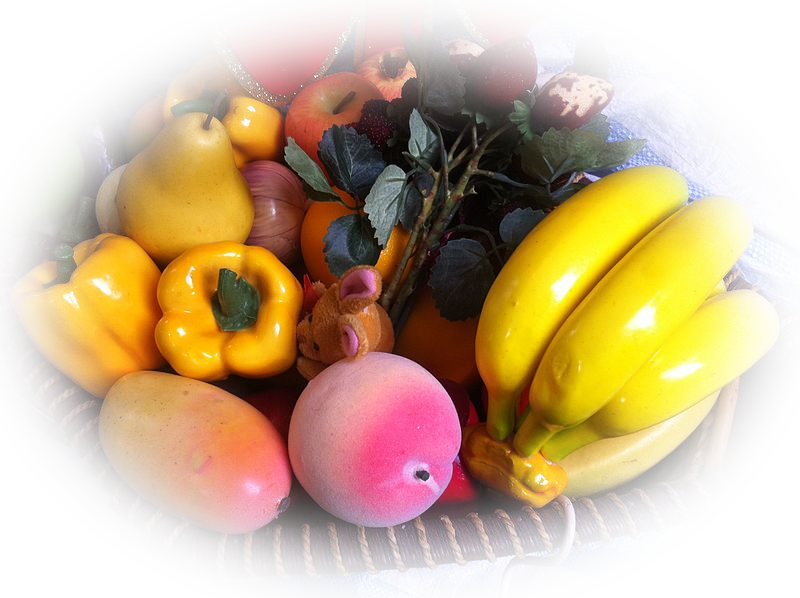 Acts of the Sinful Nature
MANIPULATED
Look for REAL FRUIT
Plastic Fruit		vs. 	   	     Genuine Fruit
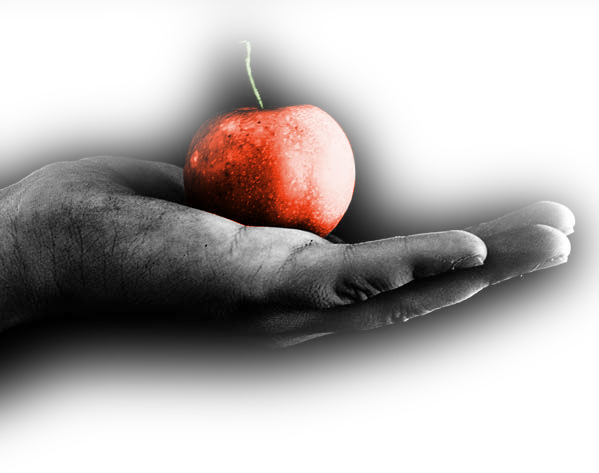 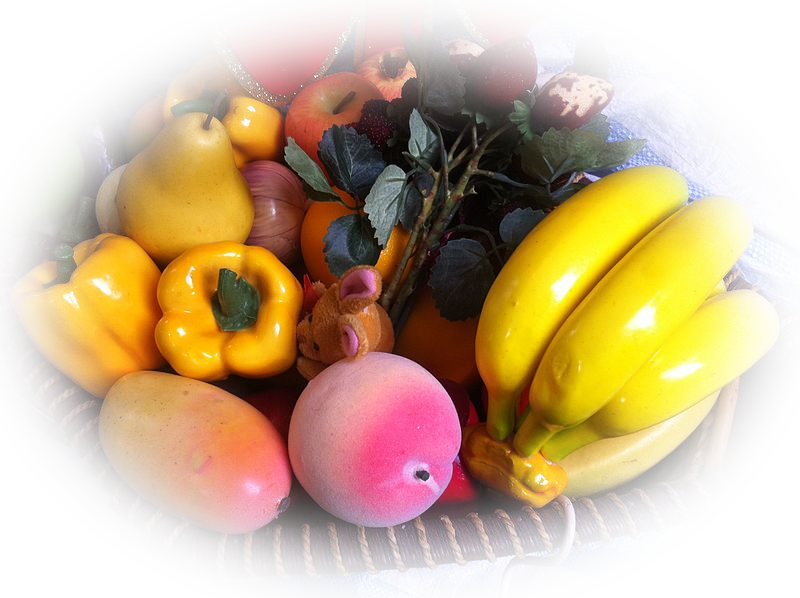 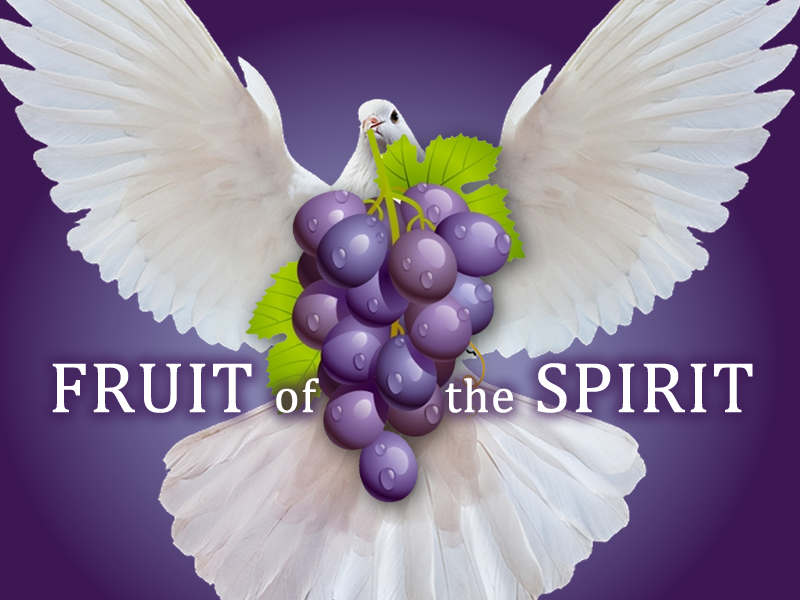 Acts of the Sinful Nature
MANIPULATED
PRODUCED
III. The Spirit enables us to Produce Spiritual Fruit
22i But the fruit of the Spirit is...
III. The Spirit enables us to Produce Spiritual Fruit
22i But the fruit of the Spirit is...
love, joy, peace,
III. The Spirit enables us to Produce Spiritual Fruit
22i But the fruit of the Spirit is...
love, joy, peace, patience, kindness, goodness,
III. The Spirit enables us to Produce Spiritual Fruit
22i But the fruit of the Spirit is...
love, joy, peace, patience, kindness, goodness, faithfulness,23 gentleness and self-control.
III. The Spirit enables us to Produce Spiritual Fruit
Against such things there is no law.
22i But the fruit of the Spirit is...
love, joy, peace, patience, kindness, goodness, faithfulness,23 gentleness and self-control.
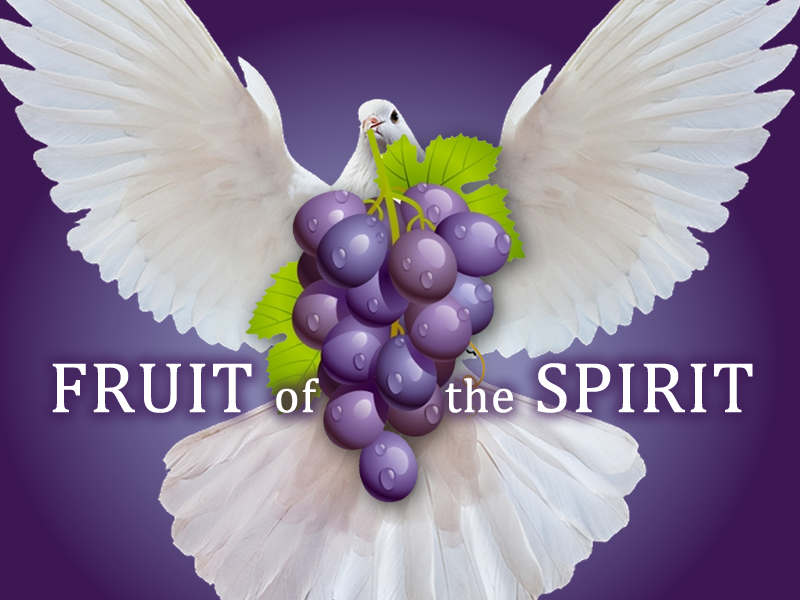 Why this is all true.
[Speaker Notes: Why is this Living in the Spirit the way to go?  Why is living in Grace and not under the law the way to have victory in the Christian life? 

We are dead to the law, the sinful nature, passions and desires.]
The REASON for Fruit
24 Those who belong to Christ Jesus have crucified the sinful nature with its passions and desires.
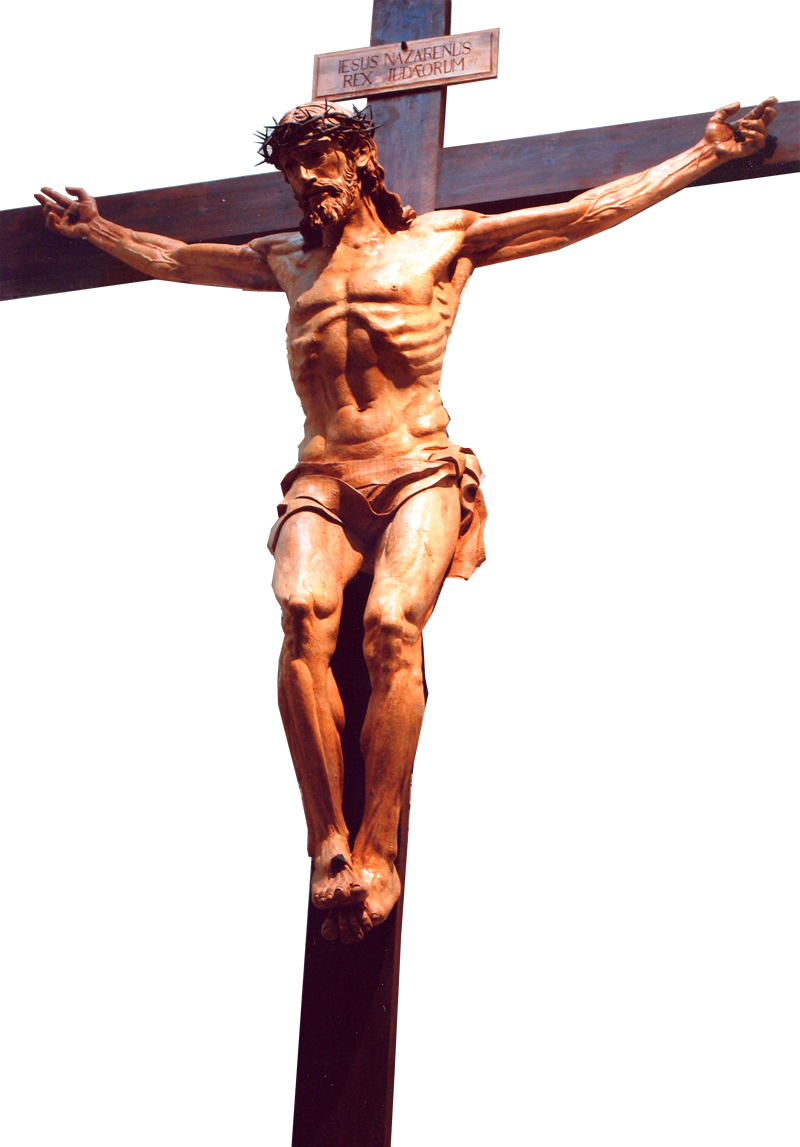 [Speaker Notes: Why is this Living in the Spirit the way to go?  Why is living in Grace and not under the law the way to have victory in the Christian life? 

We are dead to the law, the sinful nature, passions and desires.]
The REASON for Fruit
Gal 2:20 I have been crucified with Christ and I no longer live,
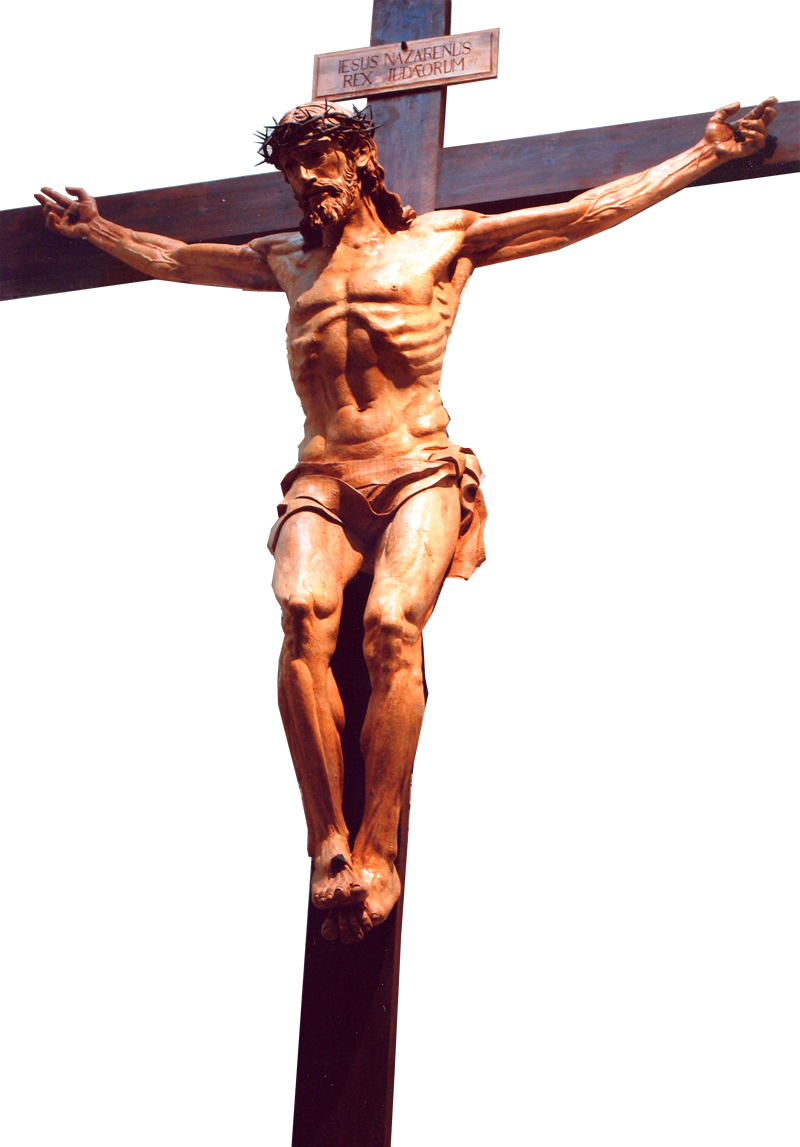 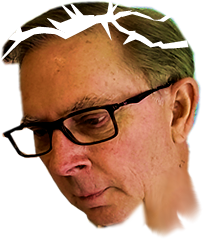 I DIED
I DIED
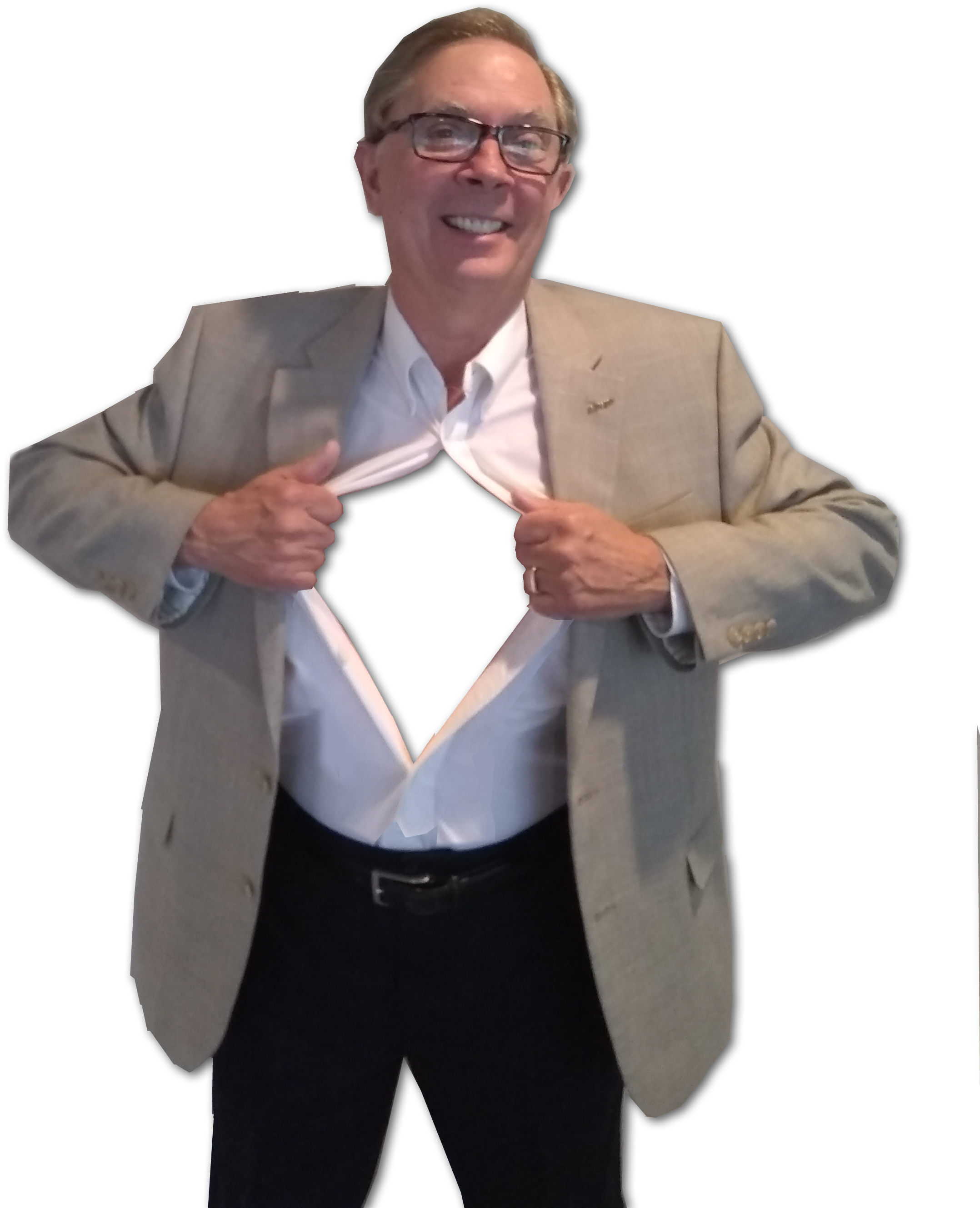 The REASON for Fruit
Gal 2:20 I have been crucified with Christ and I no longer live, but Christ lives in me.
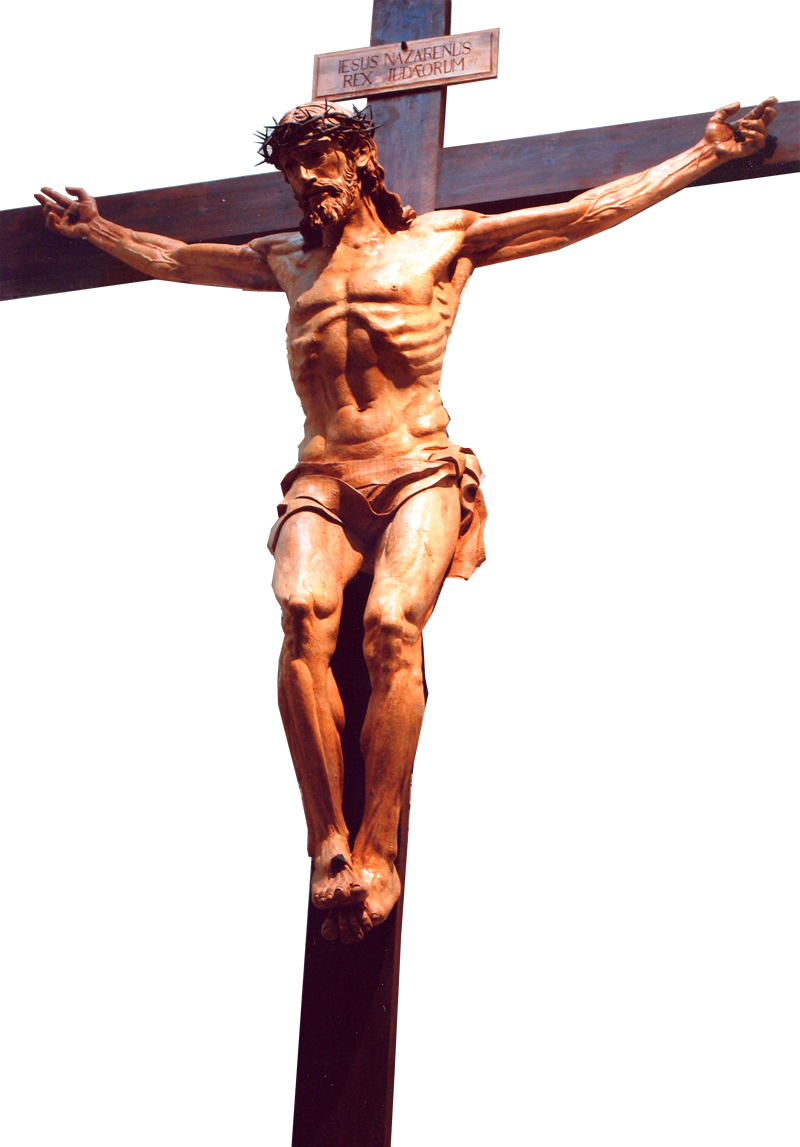 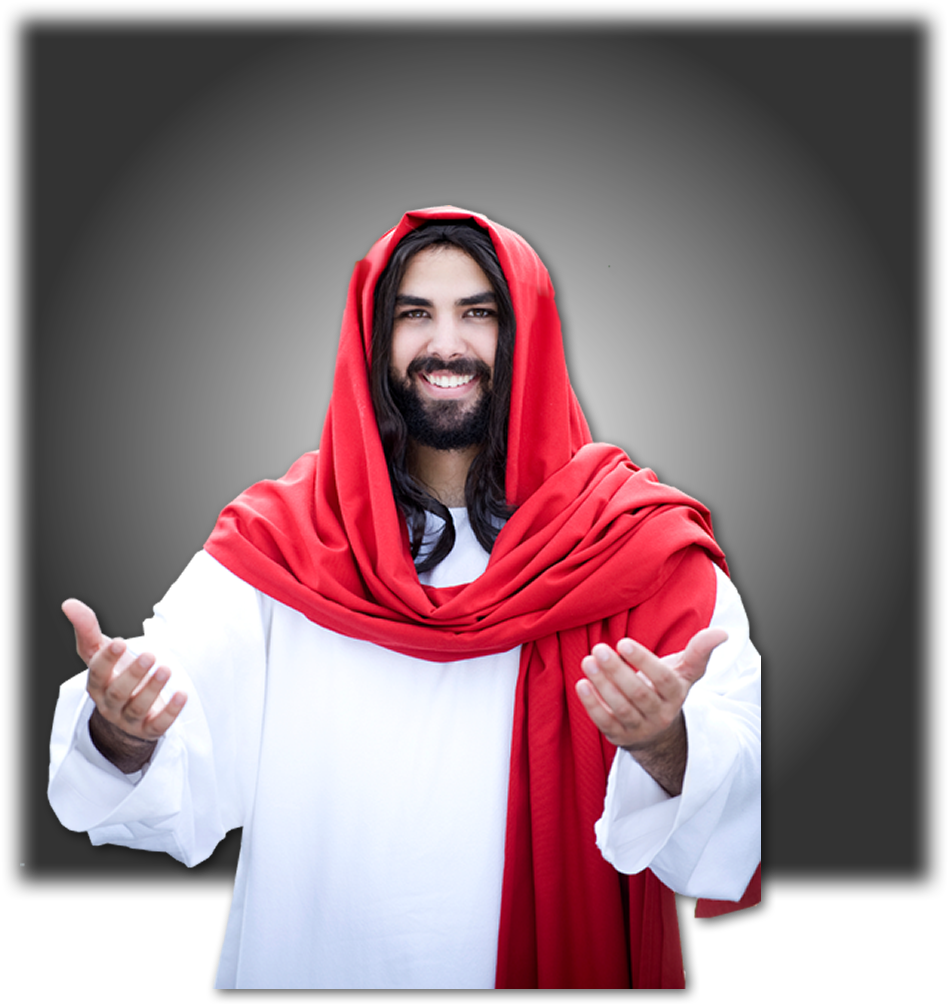 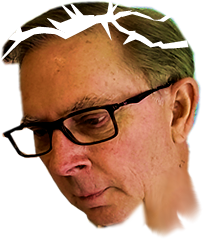 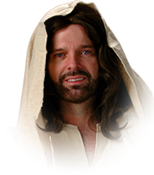 I DIED
I DIED
The REASON for Fruit
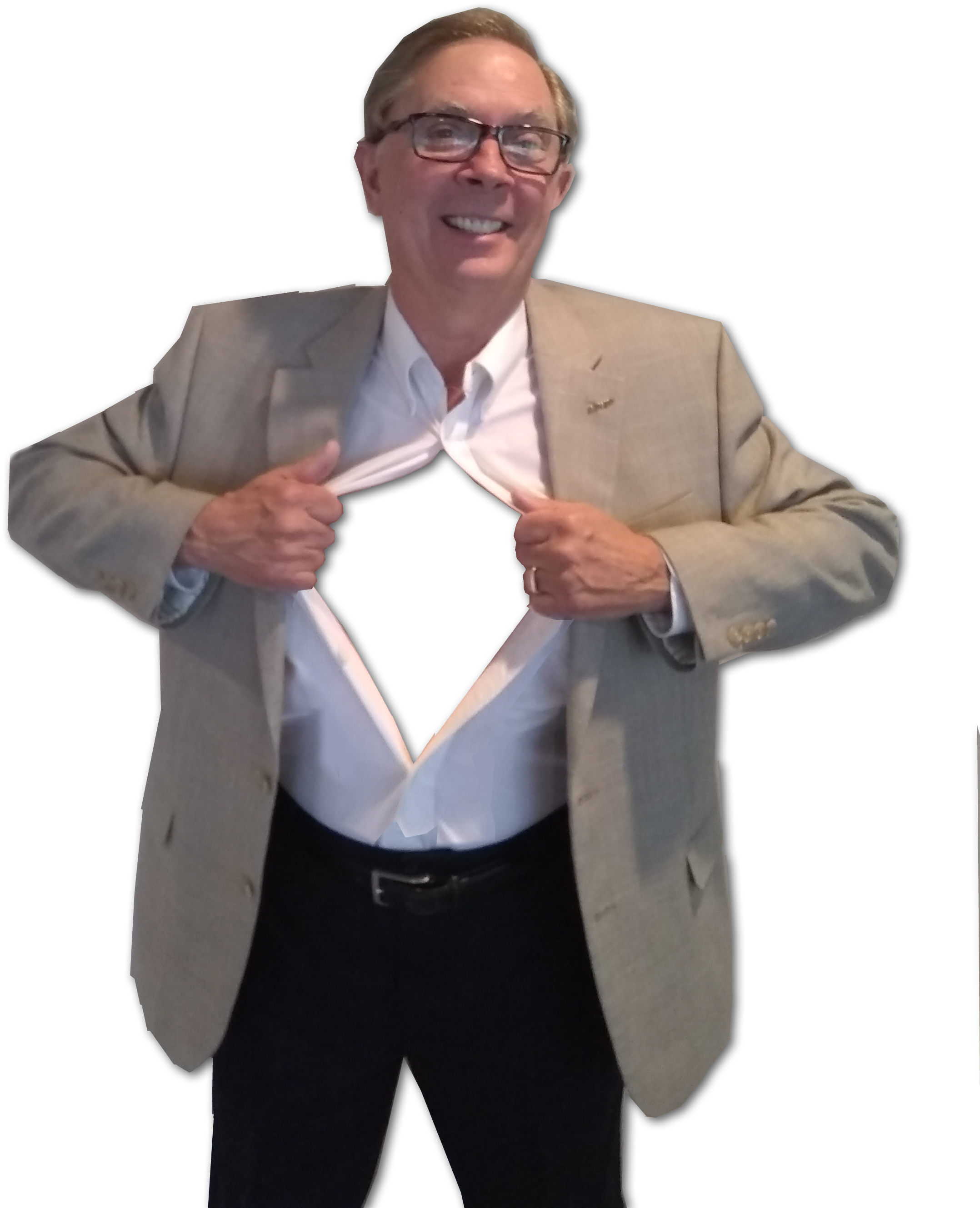 Gal 2:20 I have been crucified with Christ and I no longer live, but Christ lives in me. The life I live in the body,
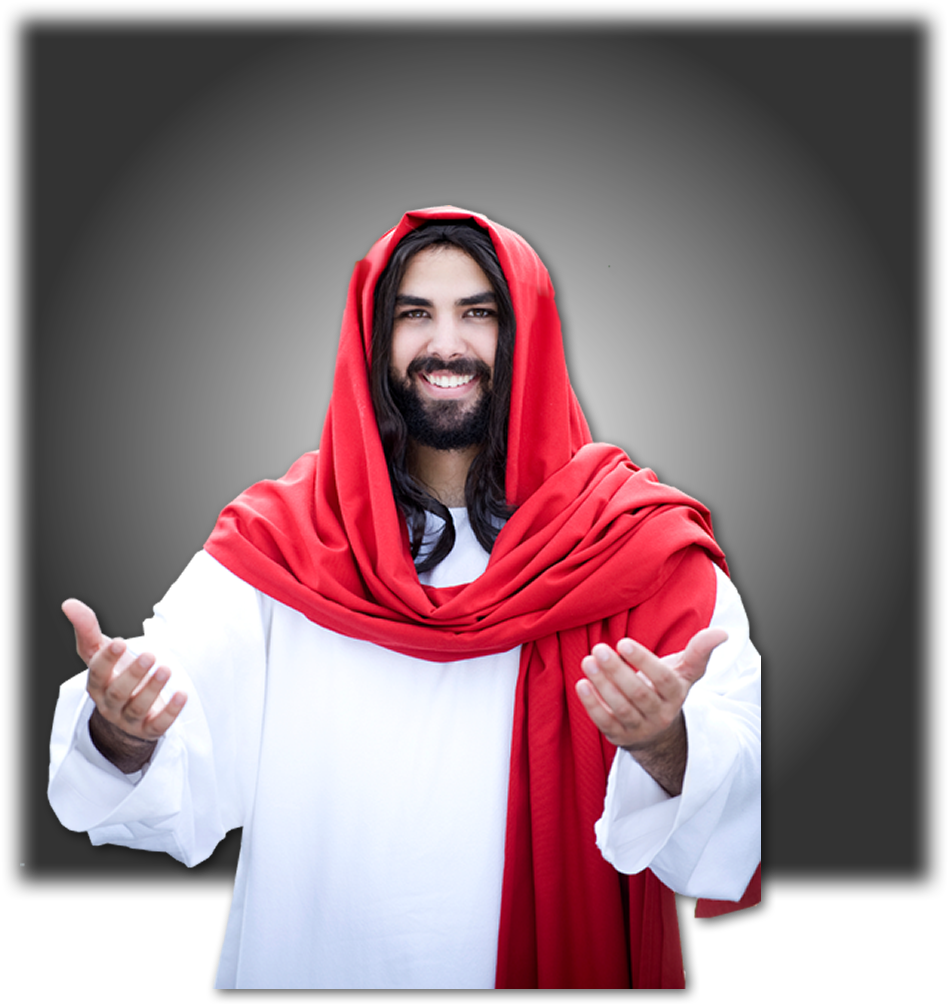 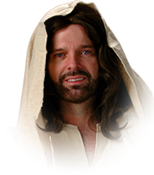 The REASON for Fruit
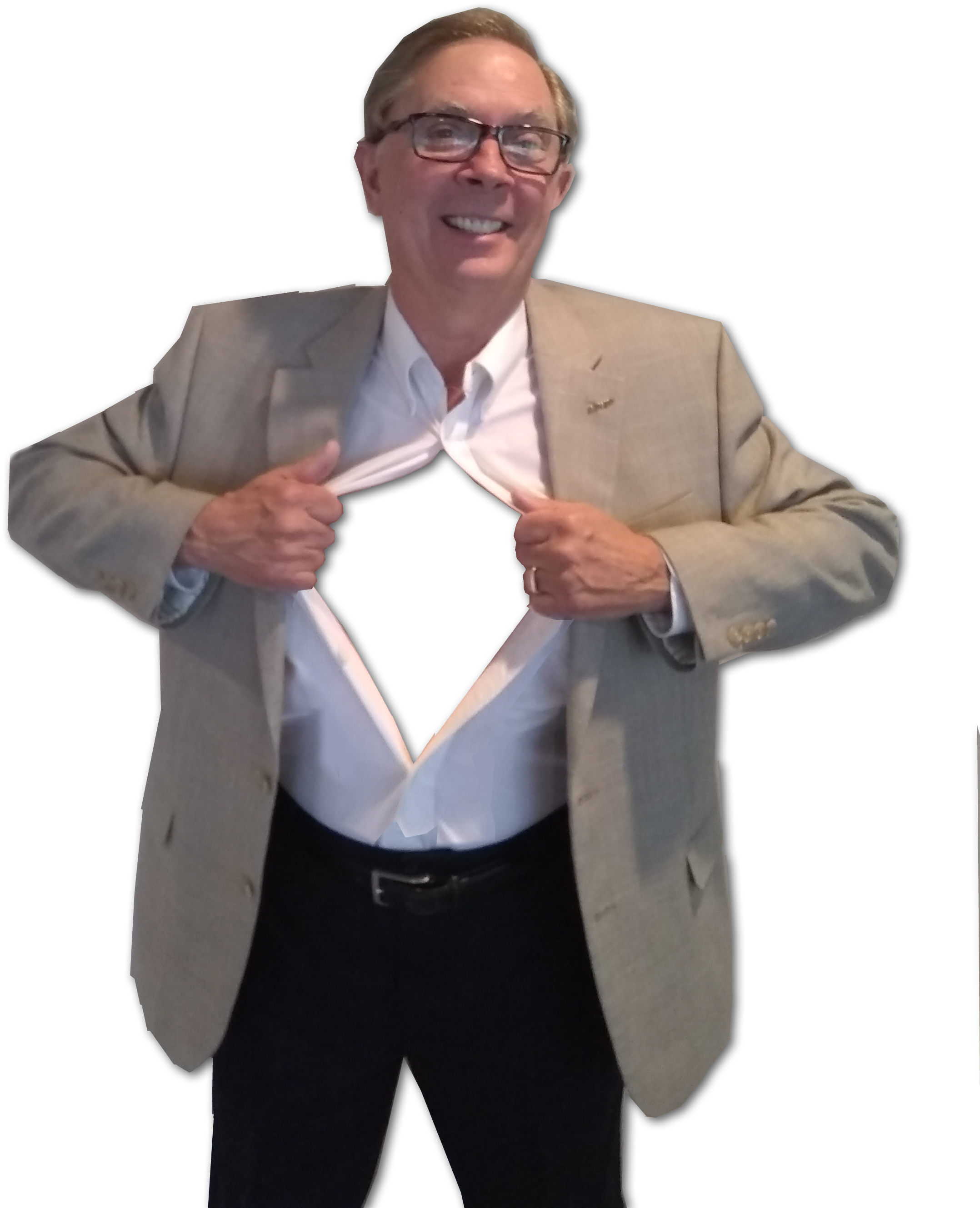 Gal 2:20 I have been crucified with Christ and I no longer live, but Christ lives in me. The life I live in the body, I live by faith in the Son of God, who loved me and gave himself for me.
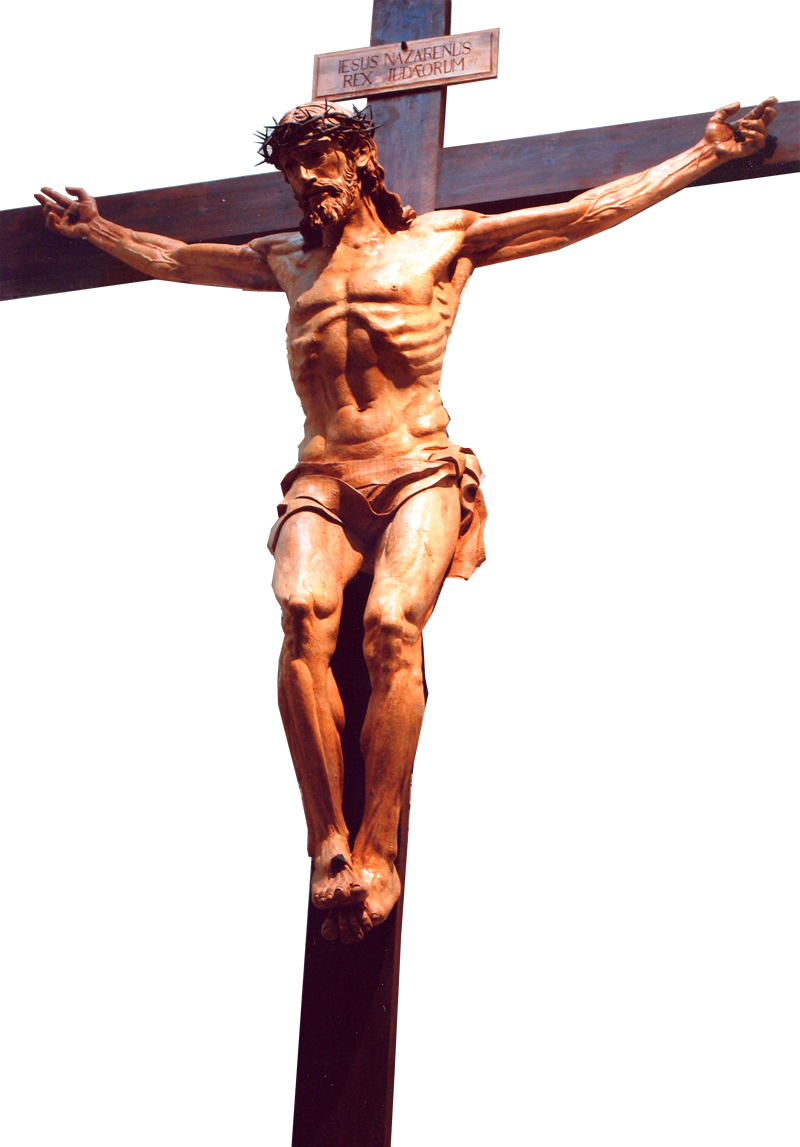 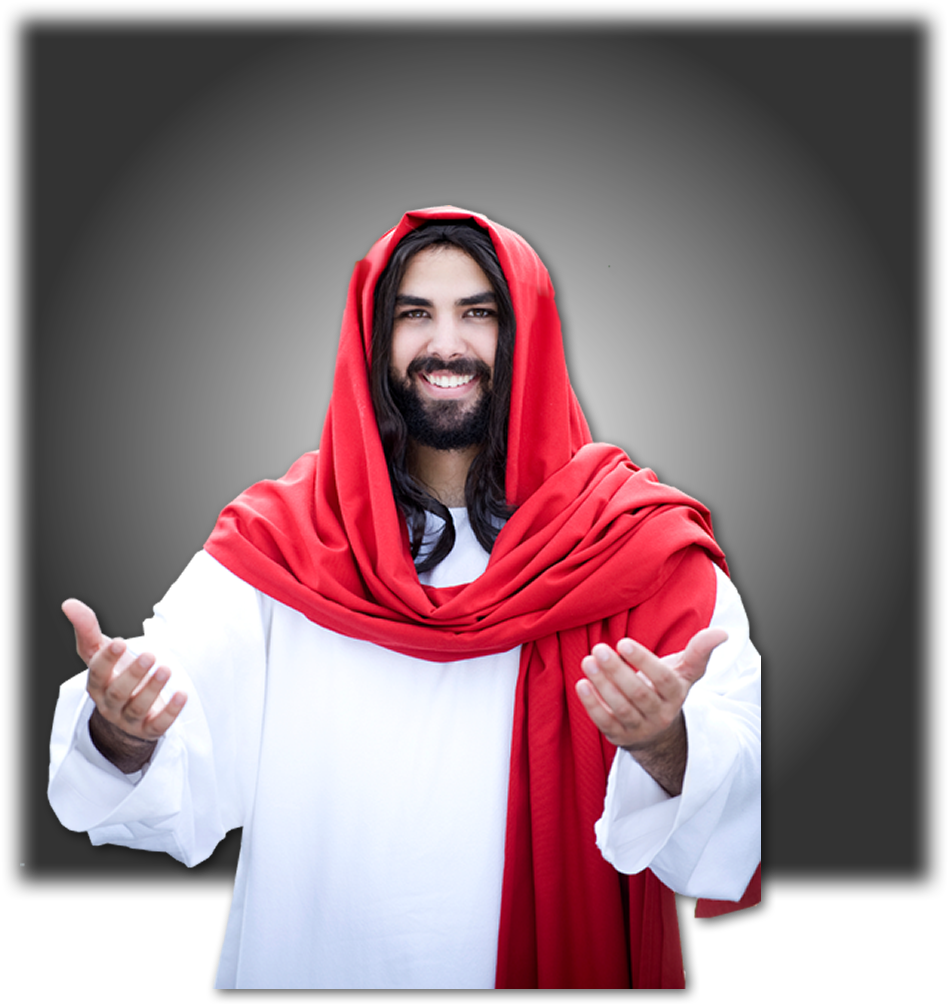 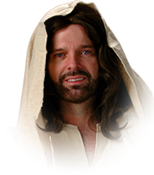 FAITH
The REASON for Fruit
24 Those who belong to Christ Jesus have crucified the sinful nature with its passions and desires.
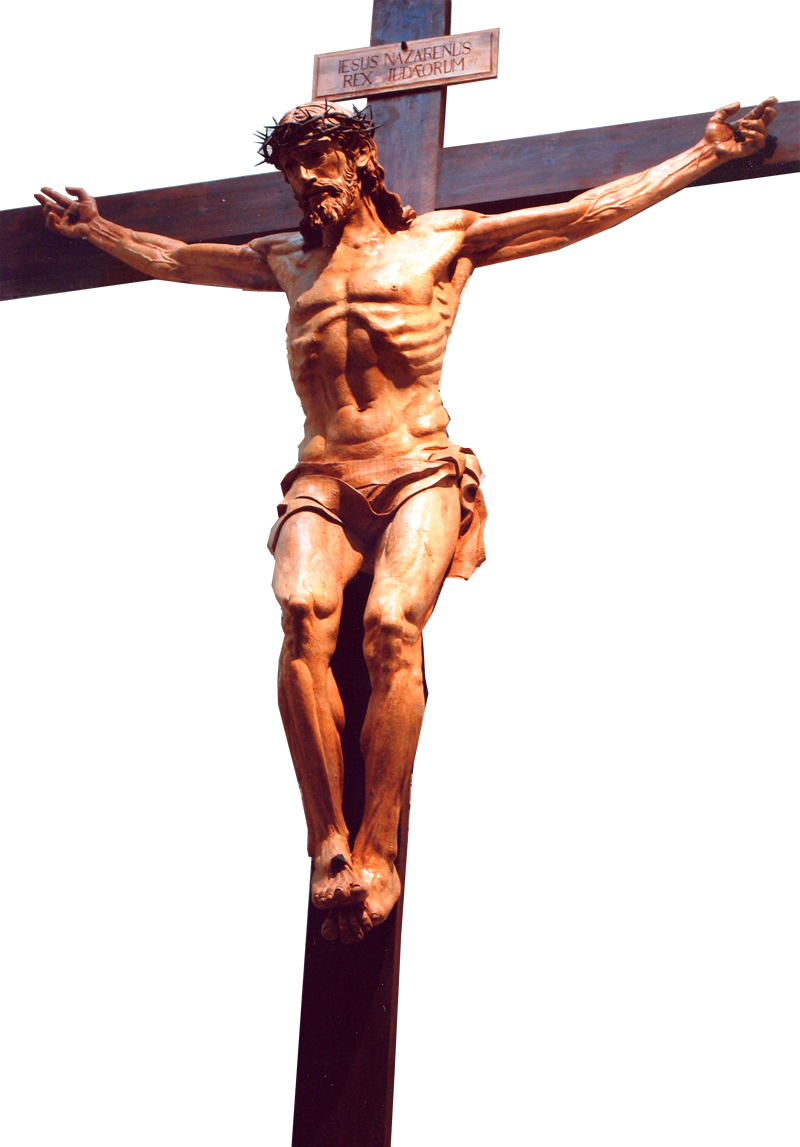 The REASON for Fruit
24 Those who belong to Christ Jesus have crucified the sinful nature with its passions and desires.
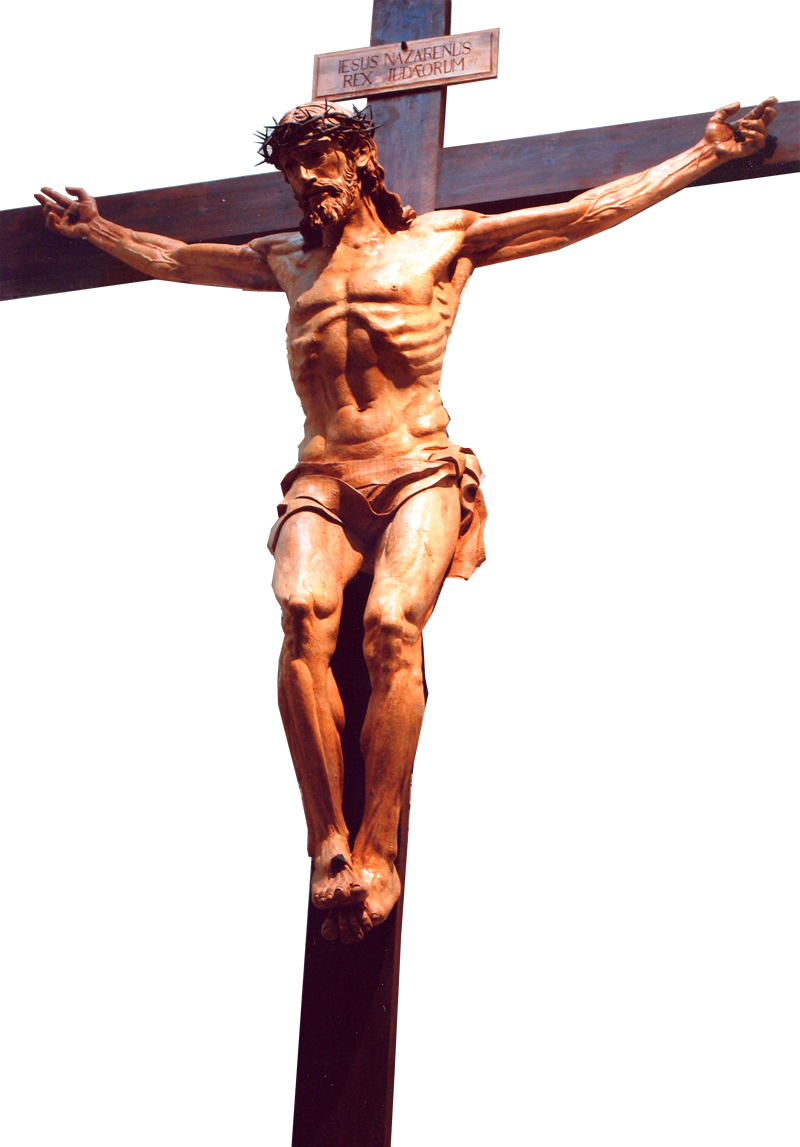 The REASON for Fruit
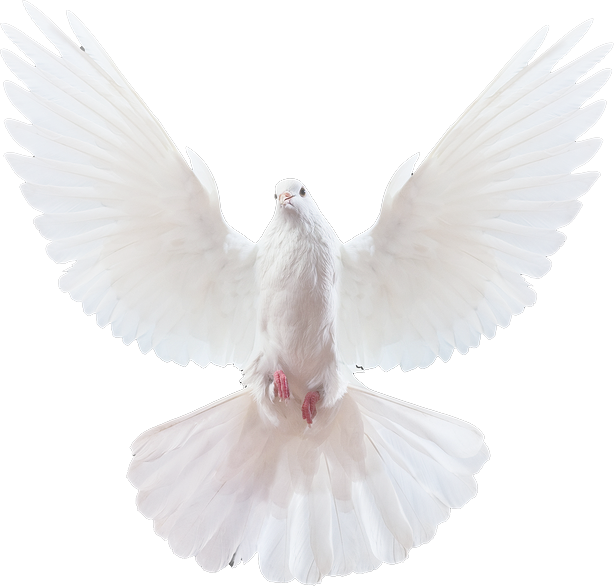 25 Since we live by the Spirit, let us keep in step with the Spirit.
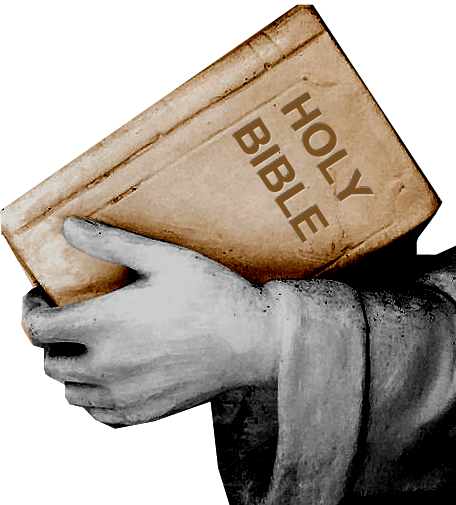 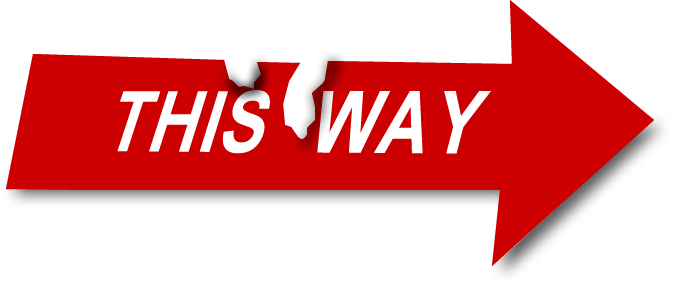 Final Admonition
26 Let us not become conceited, provoking and envying each other.
Let’s Sum It Up
Let’s Sum It Up
It is for Freedom that Christ set us free.
Let’s Sum It Up
It is for Freedom that Christ set us free. 
By the Spirit of God we are FREE to:
Let’s Sum It Up
It is for Freedom that Christ set us free. 
By the Spirit of God we are FREE to:
Fulfill the law of Love
Let’s Sum It Up
It is for Freedom that Christ set us free. 
By the Spirit of God we are FREE to:
Fulfill the law of Love
Overcome the Sinful Nature
Let’s Sum It Up
It is for Freedom that Christ set us free. 
By the Spirit of God we are FREE to:
Fulfill the law of Love
Overcome the Sinful Nature
Produce Spiritual Fruit
Let’s Sum It Up
It is for Freedom that Christ set us free. 
By the Spirit of God we are FREE to:
Fulfill the law of Love
Overcome the Sinful Nature
Produce Spiritual Fruit
SO LET’S KEEP IN STEP WITH HIM!
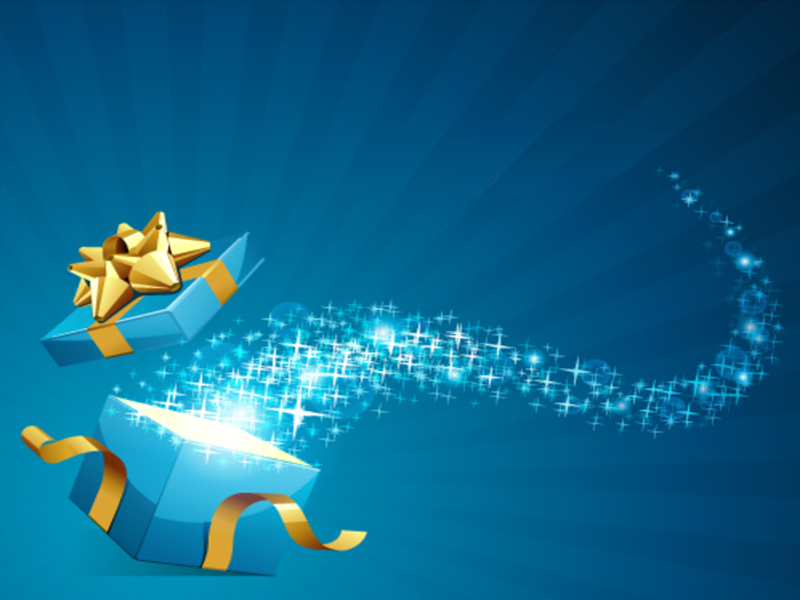 Let’s Pray!